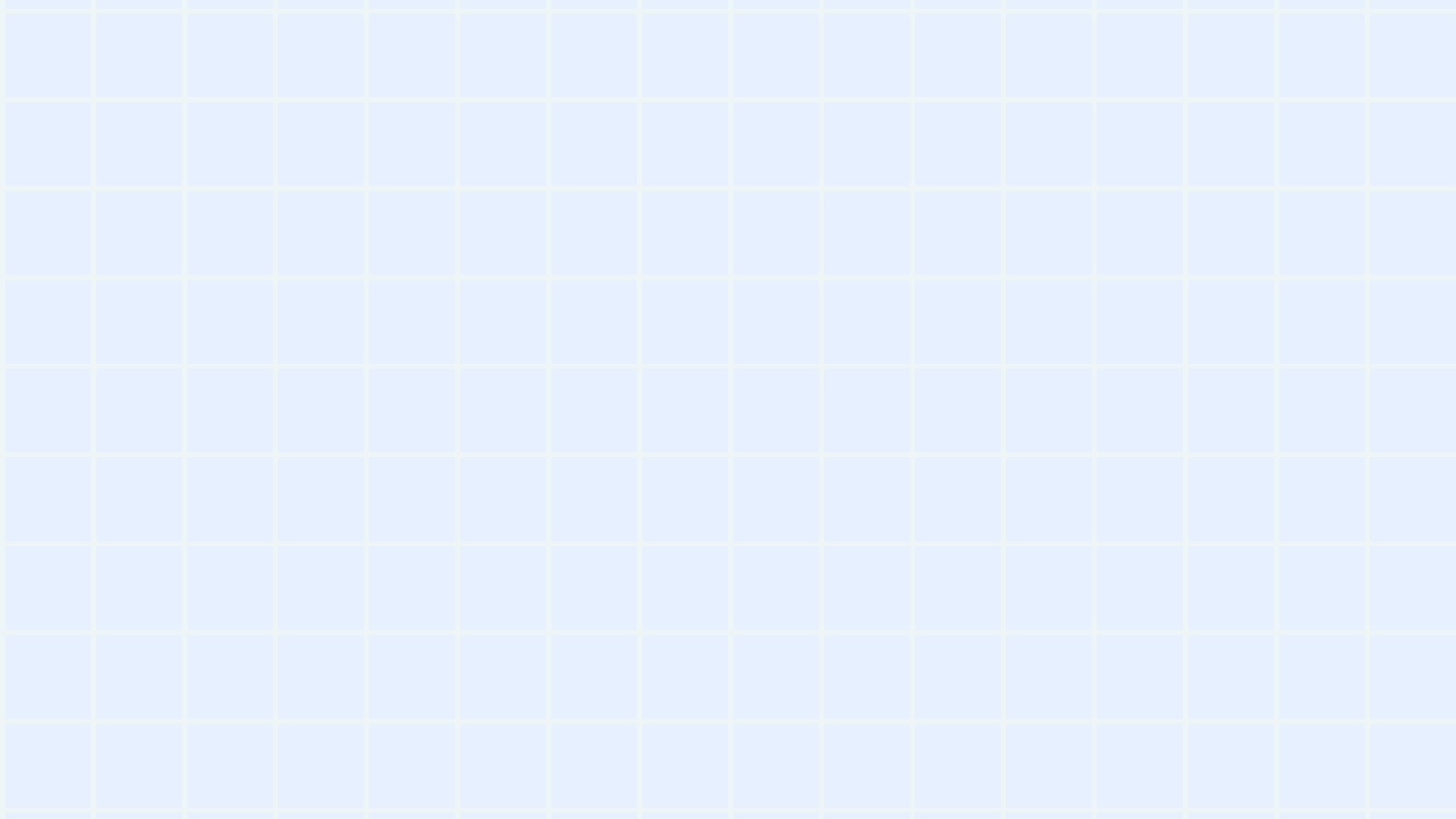 Accounting
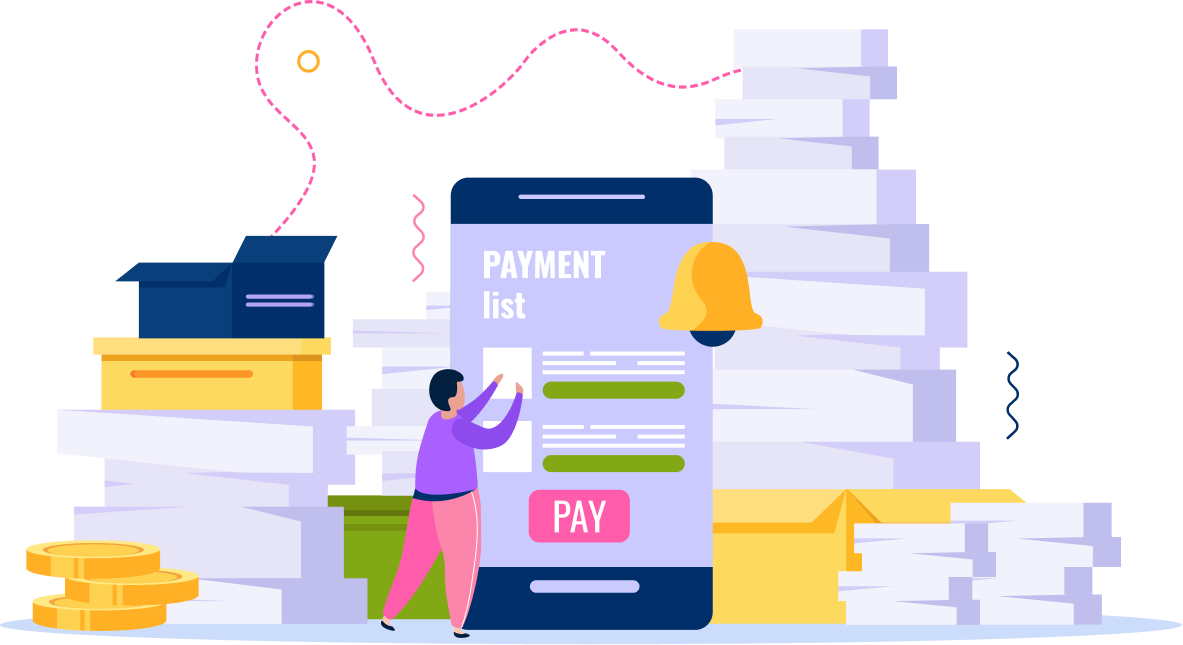 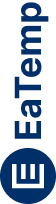 FREE PRESENTATION TEMPLATE
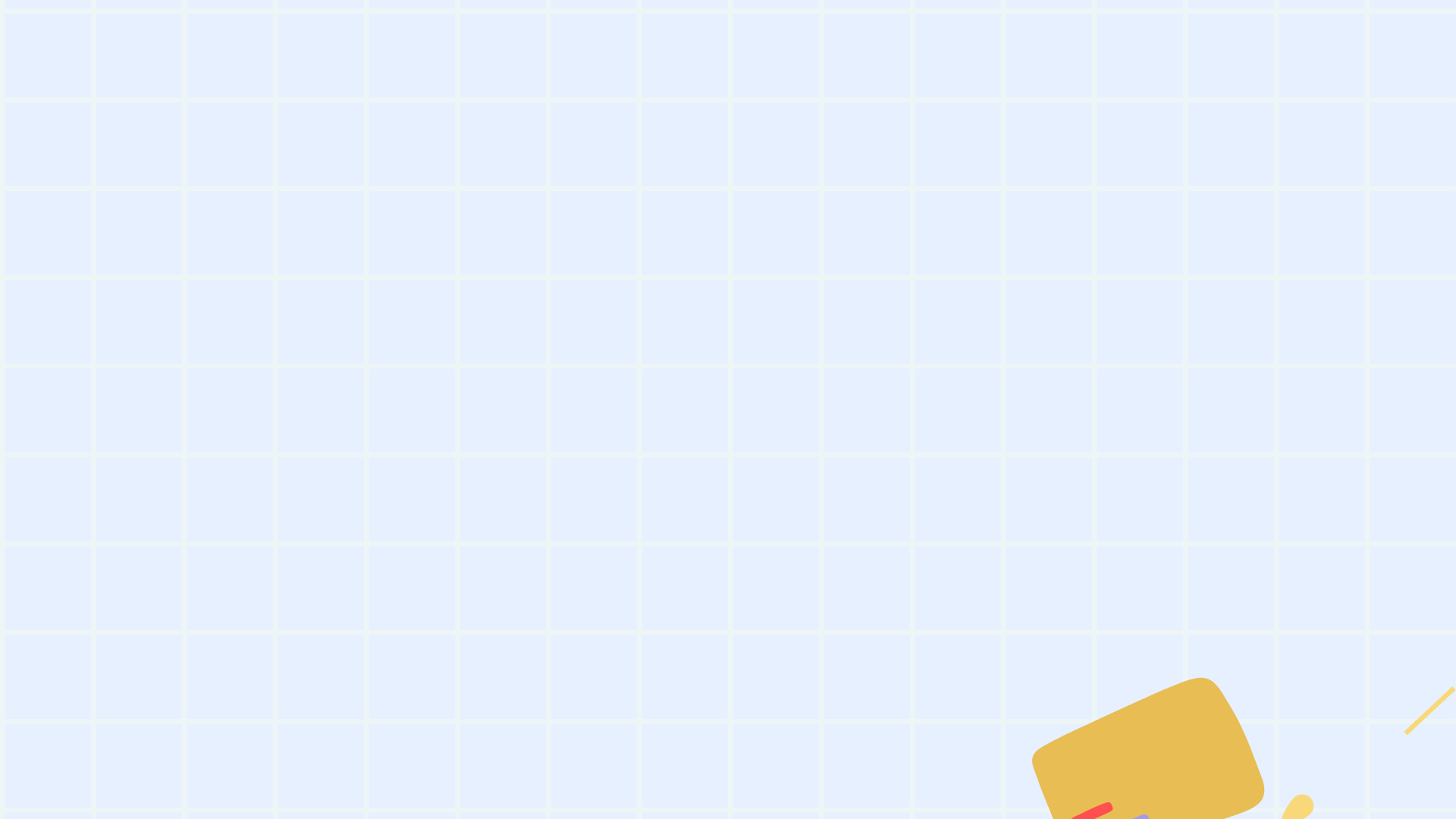 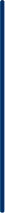 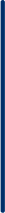 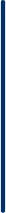 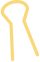 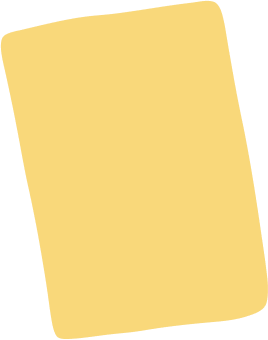 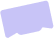 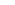 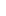 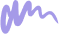 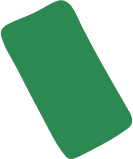 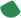 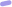 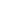 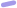 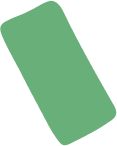 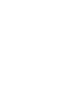 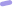 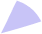 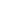 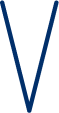 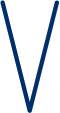 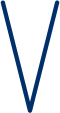 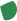 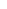 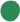 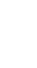 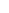 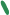 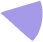 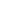 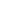 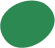 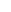 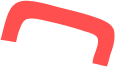 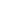 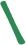 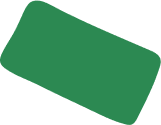 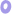 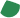 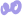 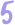 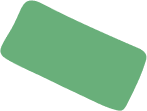 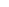 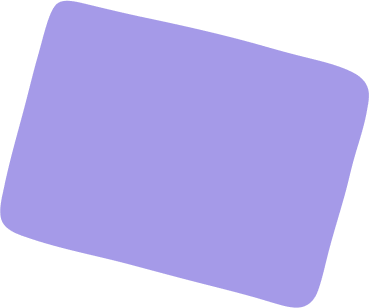 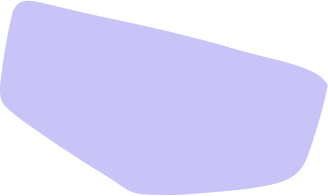 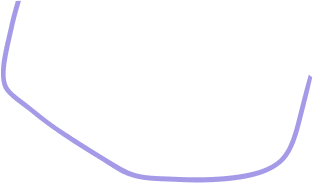 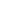 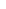 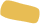 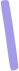 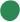 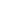 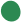 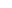 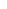 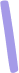 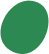 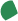 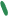 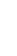 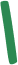 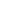 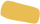 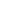 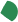 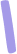 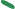 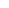 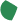 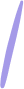 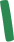 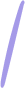 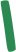 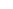 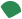 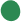 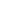 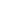 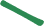 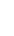 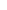 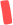 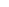 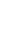 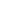 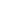 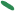 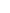 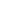 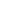 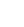 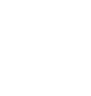 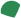 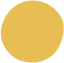 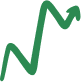 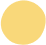 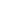 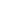 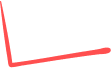 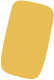 Welcome
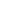 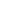 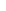 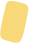 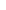 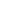 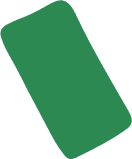 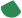 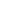 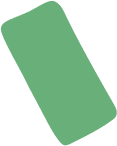 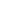 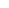 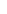 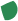 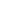 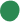 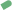 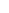 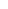 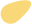 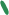 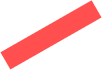 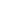 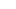 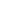 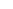 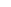 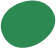 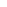 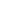 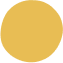 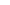 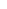 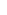 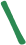 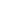 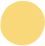 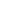 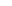 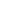 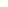 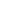 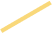 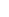 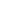 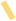 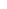 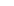 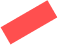 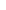 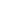 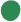 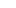 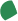 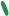 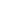 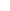 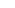 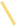 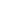 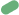 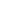 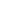 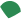 Welcome to the world of fantasy! Join us on a journey to explore the mystical creatures, enchanted lands, and magical wonders that exist beyond our reality. Discover the wonders and secrets of this exciting realm and unlock the power of imagination.
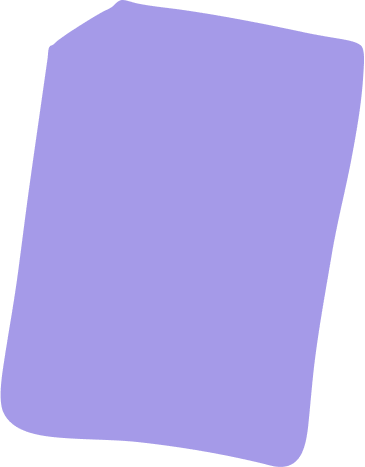 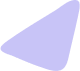 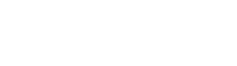 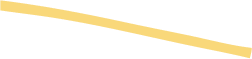 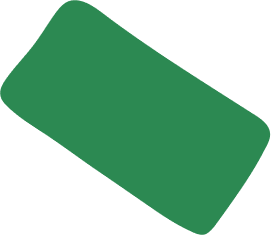 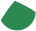 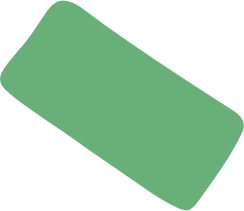 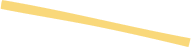 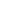 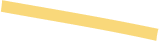 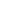 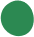 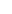 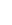 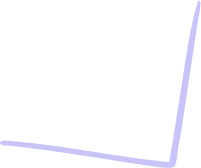 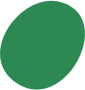 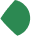 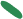 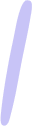 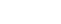 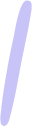 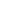 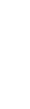 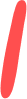 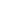 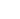 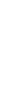 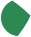 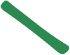 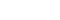 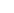 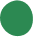 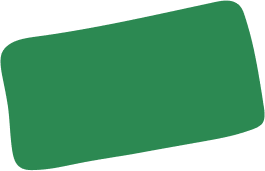 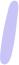 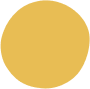 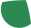 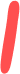 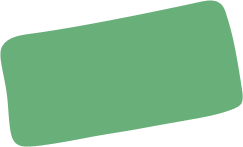 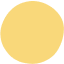 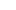 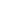 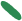 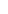 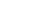 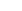 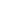 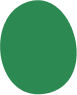 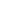 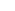 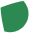 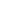 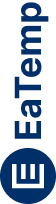 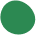 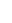 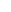 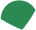 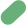 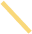 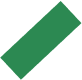 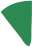 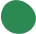 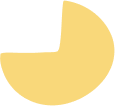 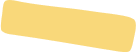 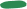 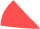 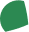 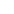 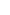 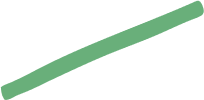 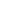 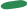 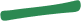 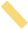 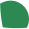 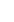 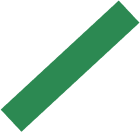 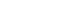 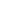 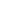 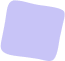 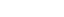 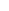 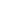 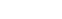 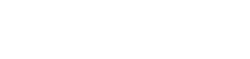 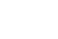 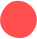 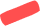 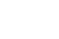 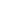 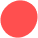 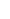 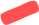 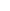 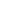 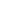 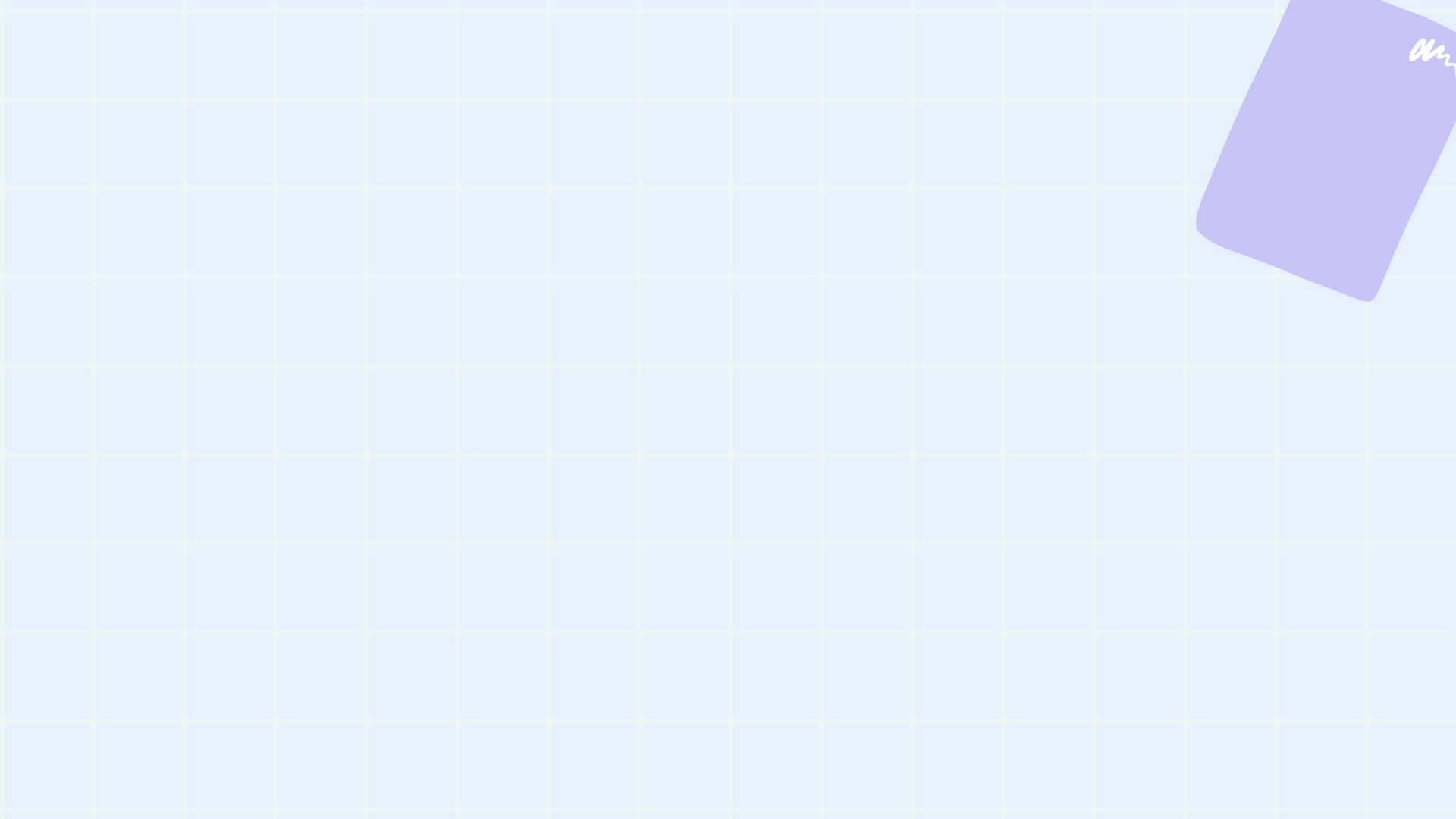 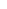 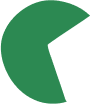 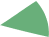 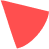 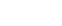 Table of Contents
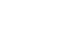 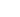 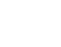 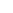 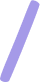 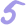 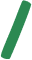 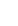 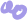 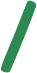 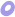 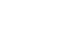 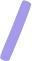 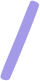 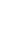 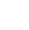 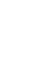 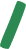 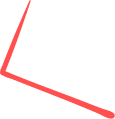 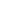 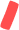 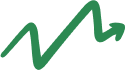 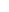 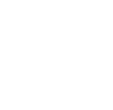 Introduction
Encounters
01
02
The Extraordinary Realm
Unicorn Sightings
Wonders
Magic
03
04
Wishes Granted
Spellcasting
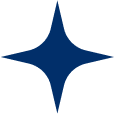 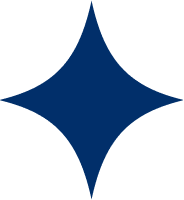 Adventure
Conclusion
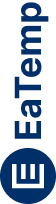 05
06
Happily Ever After
Embrace the Fantasy
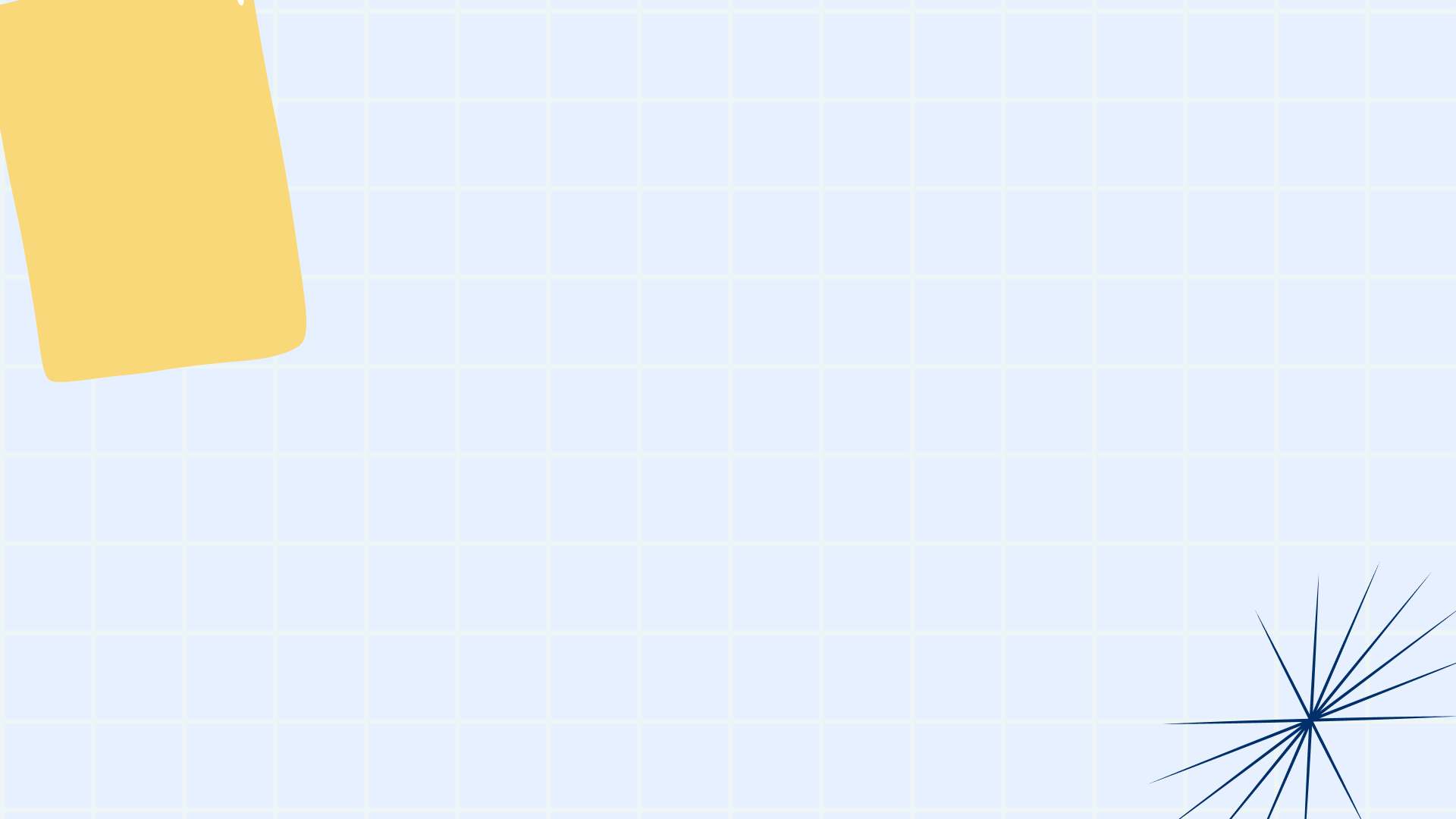 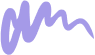 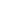 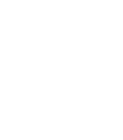 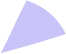 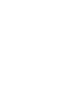 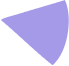 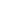 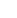 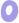 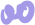 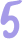 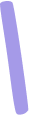 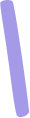 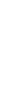 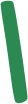 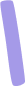 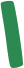 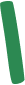 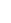 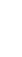 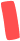 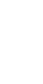 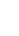 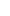 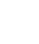 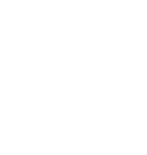 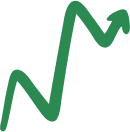 The Realm of the Extraordinary
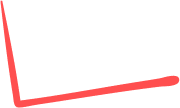 Welcome to the Fantasy World, a realm of wonder and enchantment where anything is possible. Here, dragons breathe fire, unicorns prance through meadows, and rainbows shine brightly. This world is a place where wishes come true, where potions can be cursed and spells are cast. It's a place of treasure and adventure, where the impossible becomes possible. But the greatest treasure of all is the one that lies within.
The world of fantasy is a reflection of our deepest desires, our fondest dreams, and our wildest imaginations. It's a place where we can let go of the constraints of reality and explore the boundless possibilities of the human mind. In this introduction, we will delve into the mysteries of this realm, uncovering the magic and wonder that lies within. So come with us and let's embark on a journey through the Fantasy World.
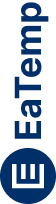 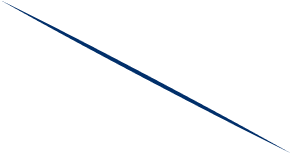 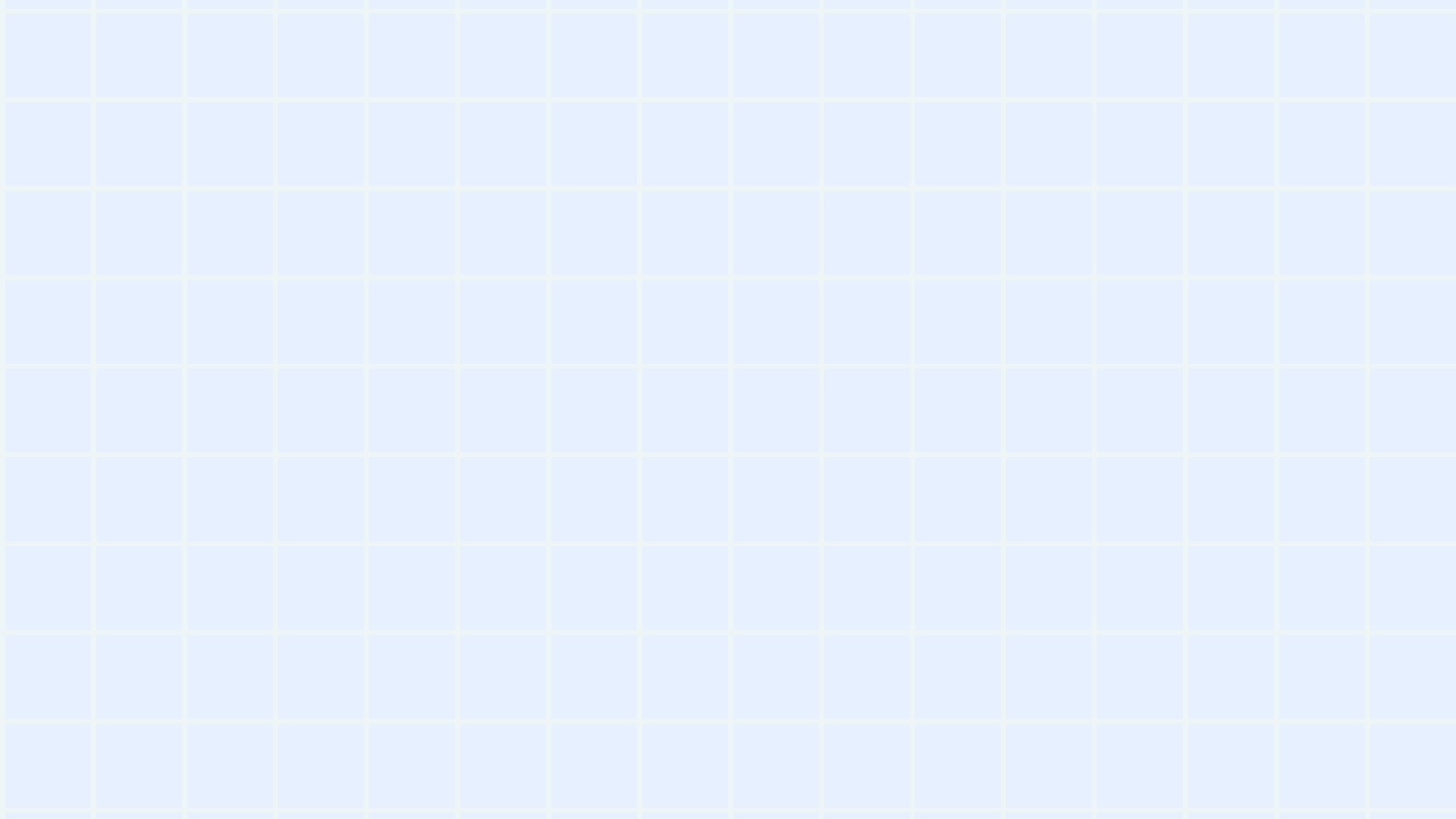 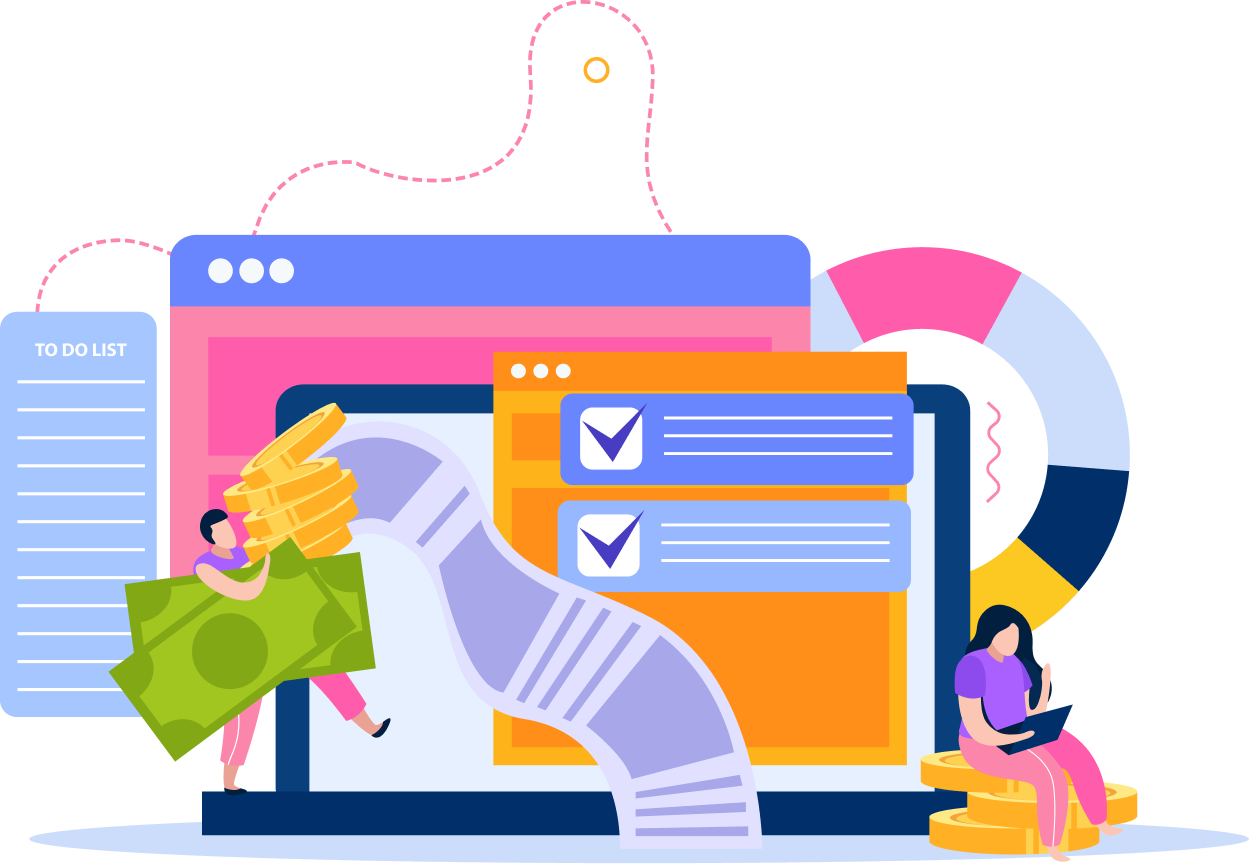 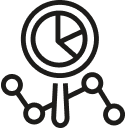 Unicorn Sightings
A record of the number of unicorns spotted in the fantasy realm and the beauty and mystery that surrounds these enchanting creatures.
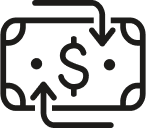 Dragon Taming
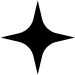 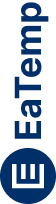 A closer look at the art of taming dragons and the brave adventurers who dare to take on these fearsome creatures.
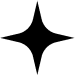 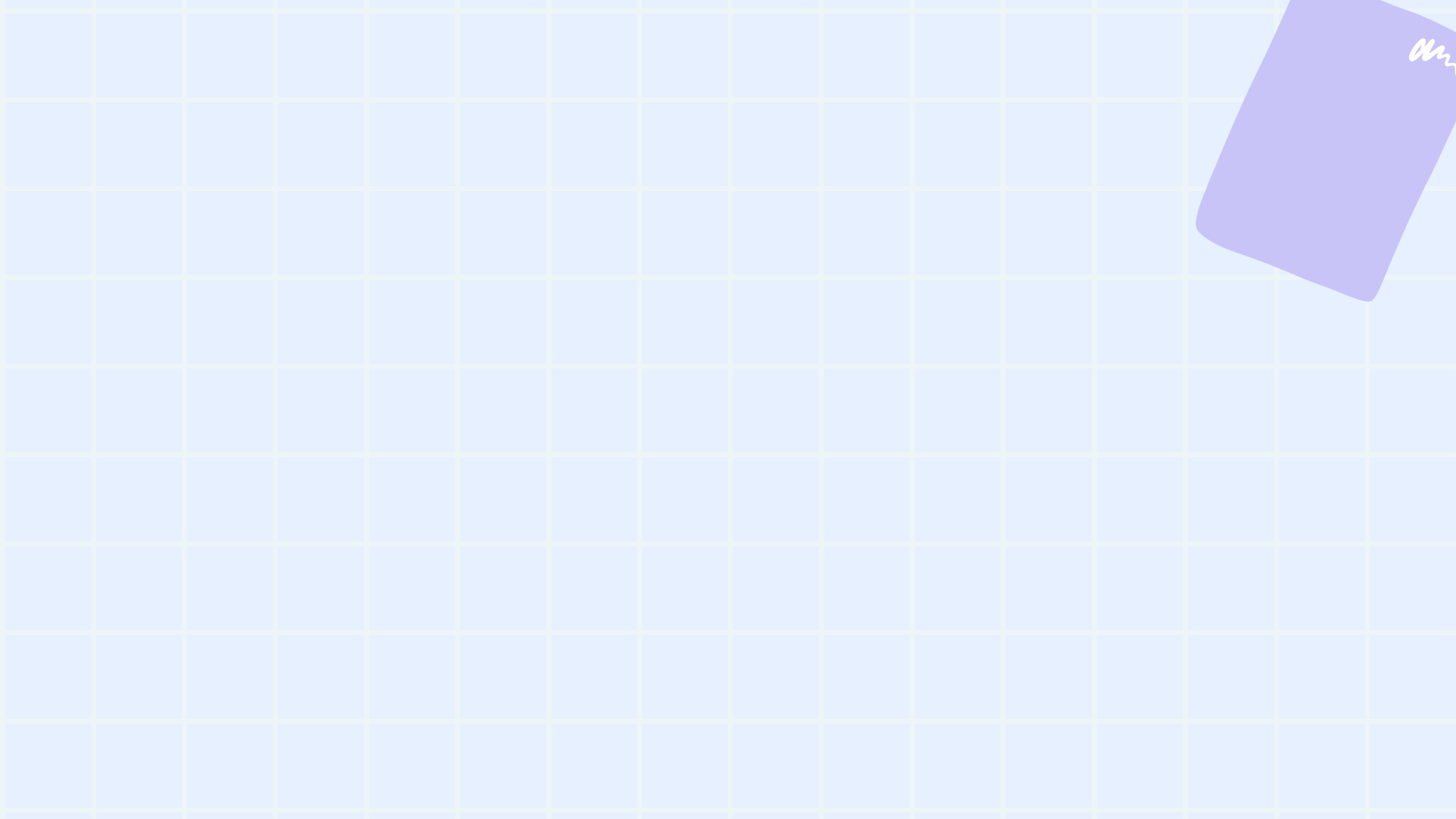 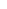 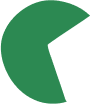 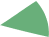 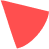 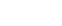 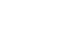 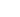 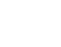 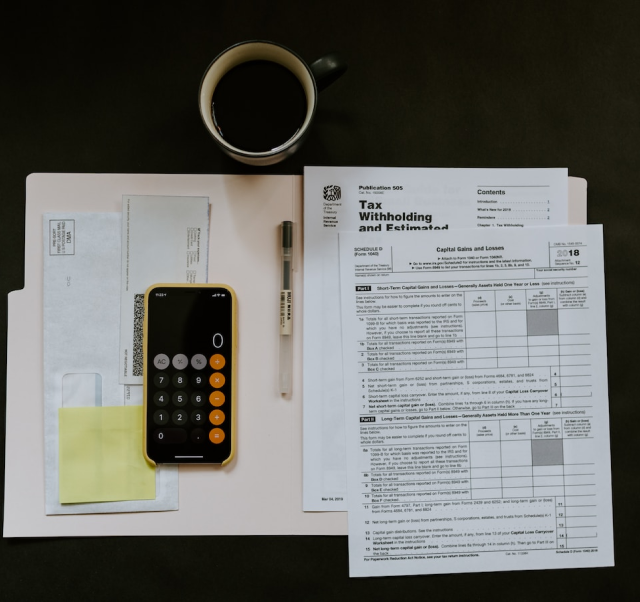 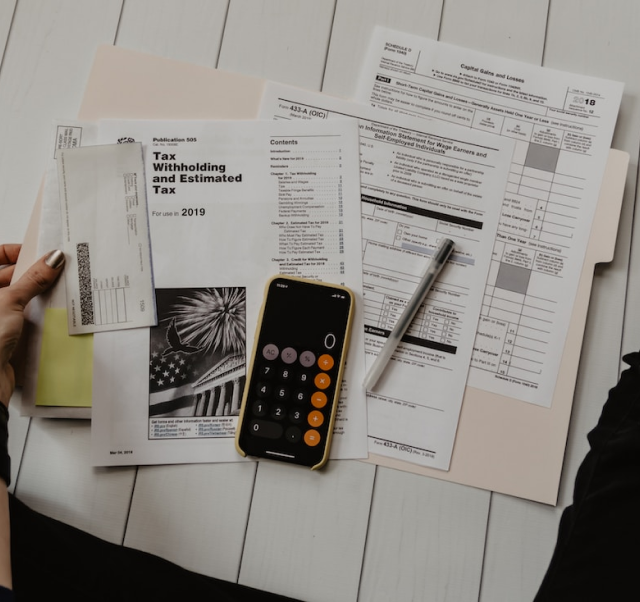 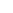 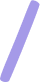 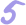 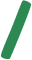 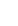 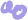 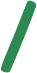 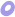 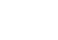 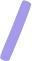 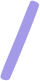 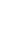 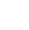 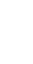 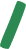 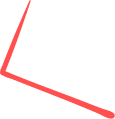 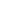 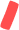 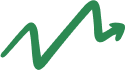 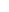 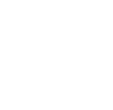 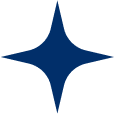 Unicorn Sightings
Dragon Taming
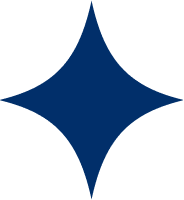 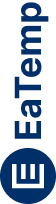 A record of the number of unicorns spotted in the fantasy realm and the beauty and mystery.
A closer look at the art of taming dragons and the adventurers who take on these creatures.
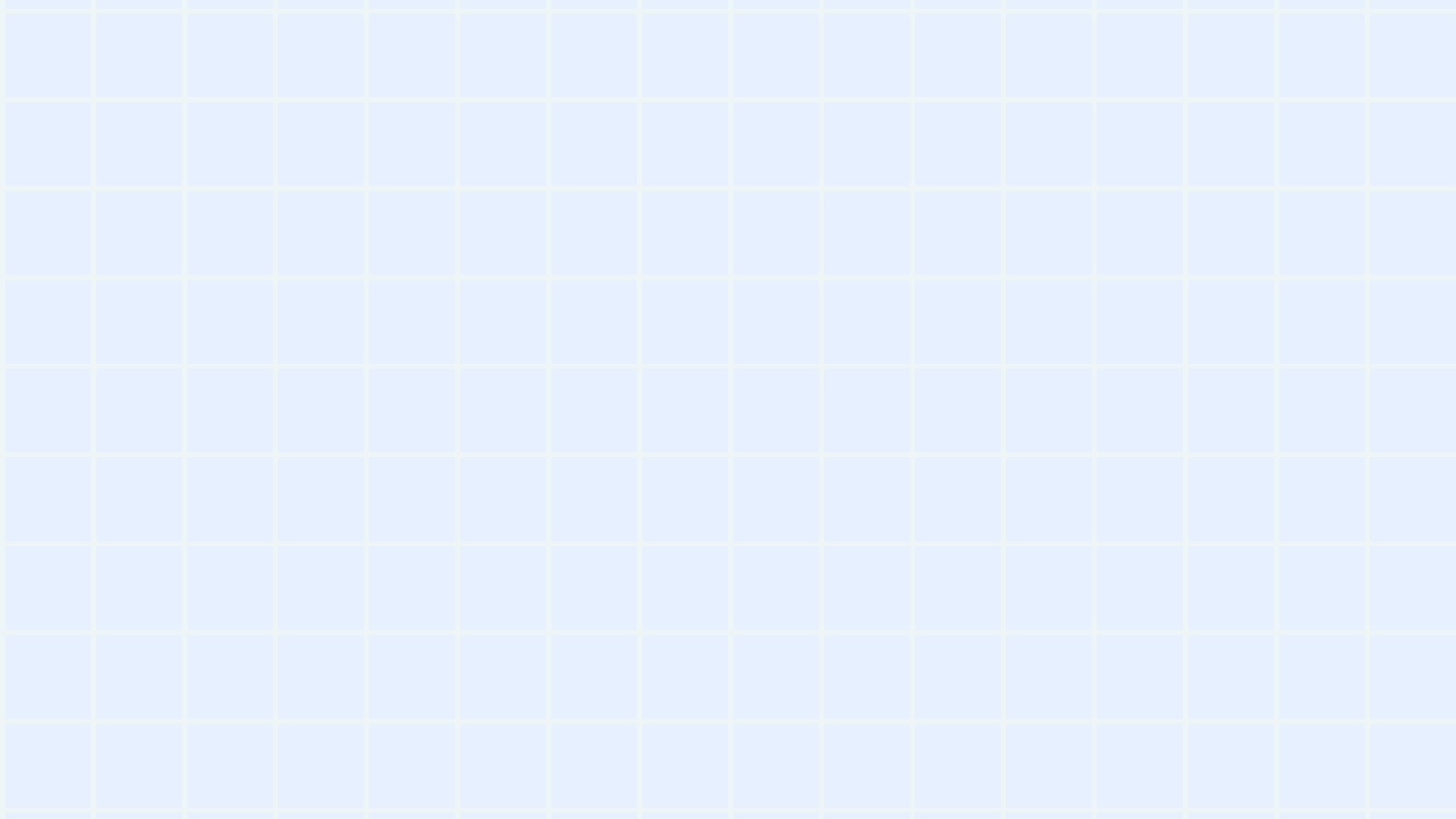 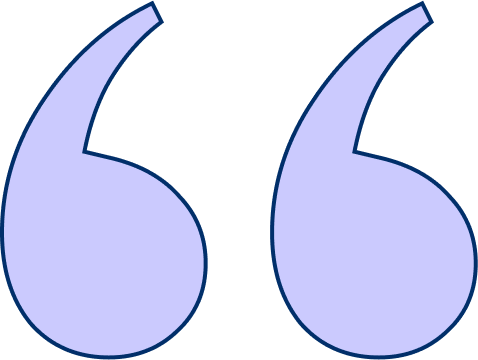 Fantasy is the gateway to the impossible, the land where the ordinary becomes extraordinary, and the impossible becomes possible. It is the realm of the imagination, where anything can happen and everything is possible.
The Dream Weaver
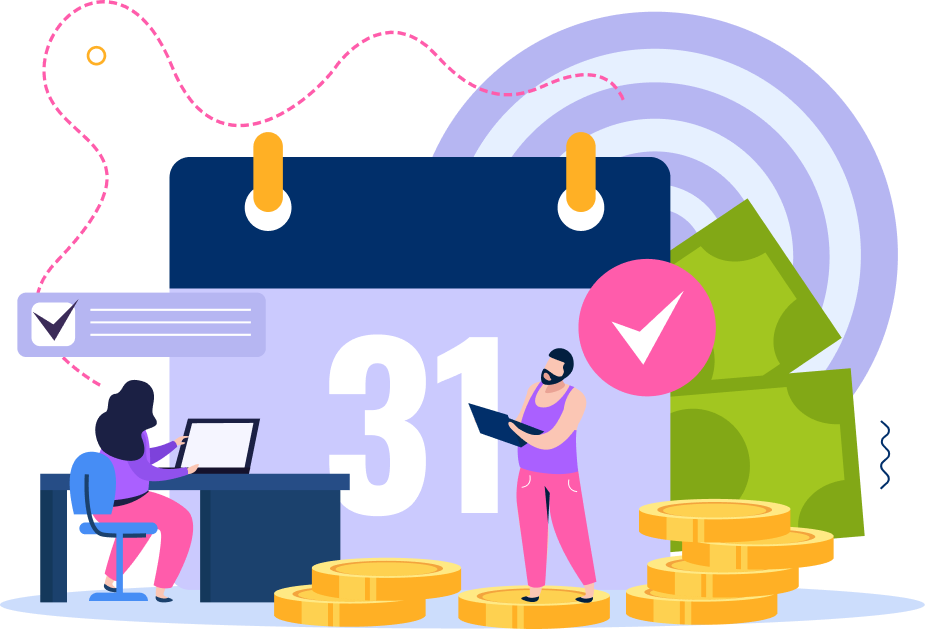 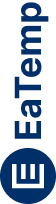 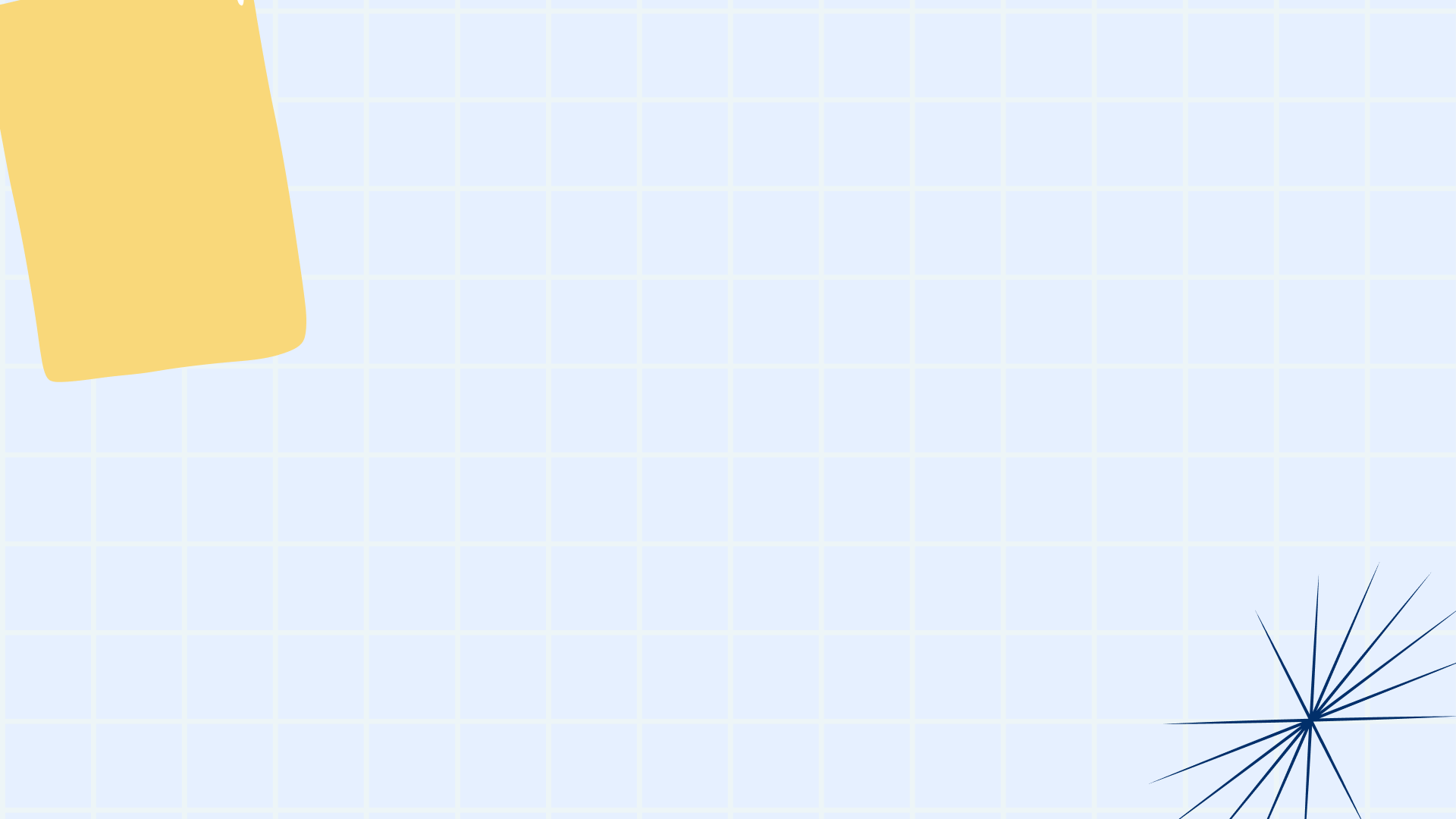 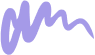 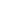 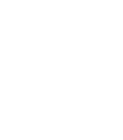 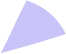 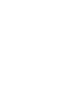 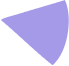 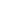 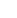 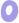 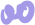 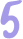 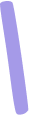 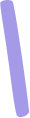 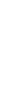 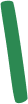 Dragon Taming
The Art of Unicorn
Dragon Taming
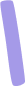 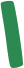 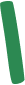 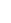 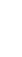 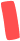 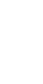 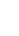 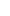 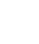 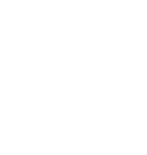 A guide to taming and caring for dragons in the realm of magic.
Tips and tricks for spotting the elusive unicorns in their natural habitat.
A guide to taming and caring for dragons in the realm of magic.
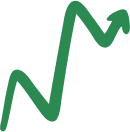 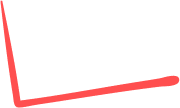 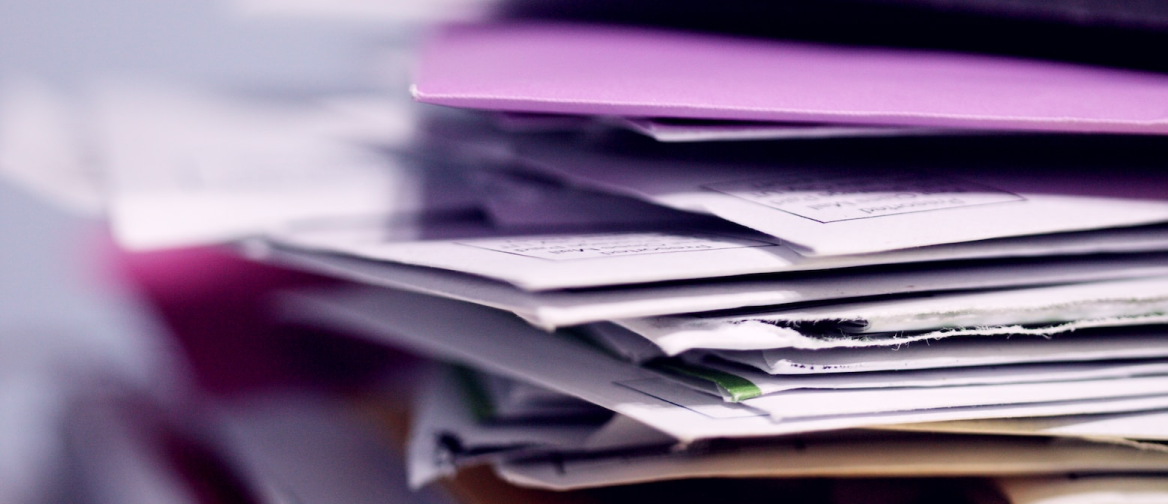 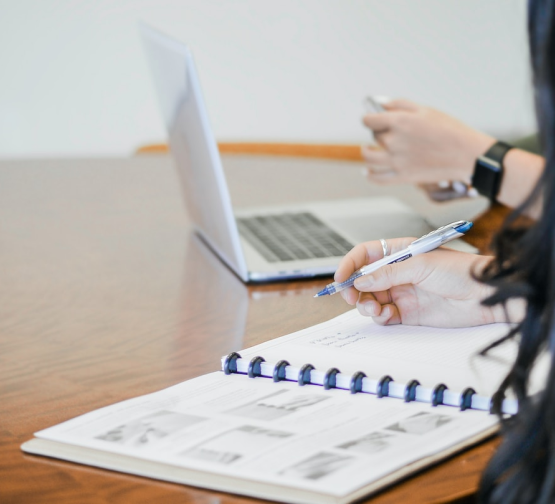 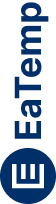 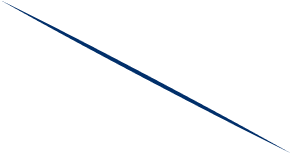 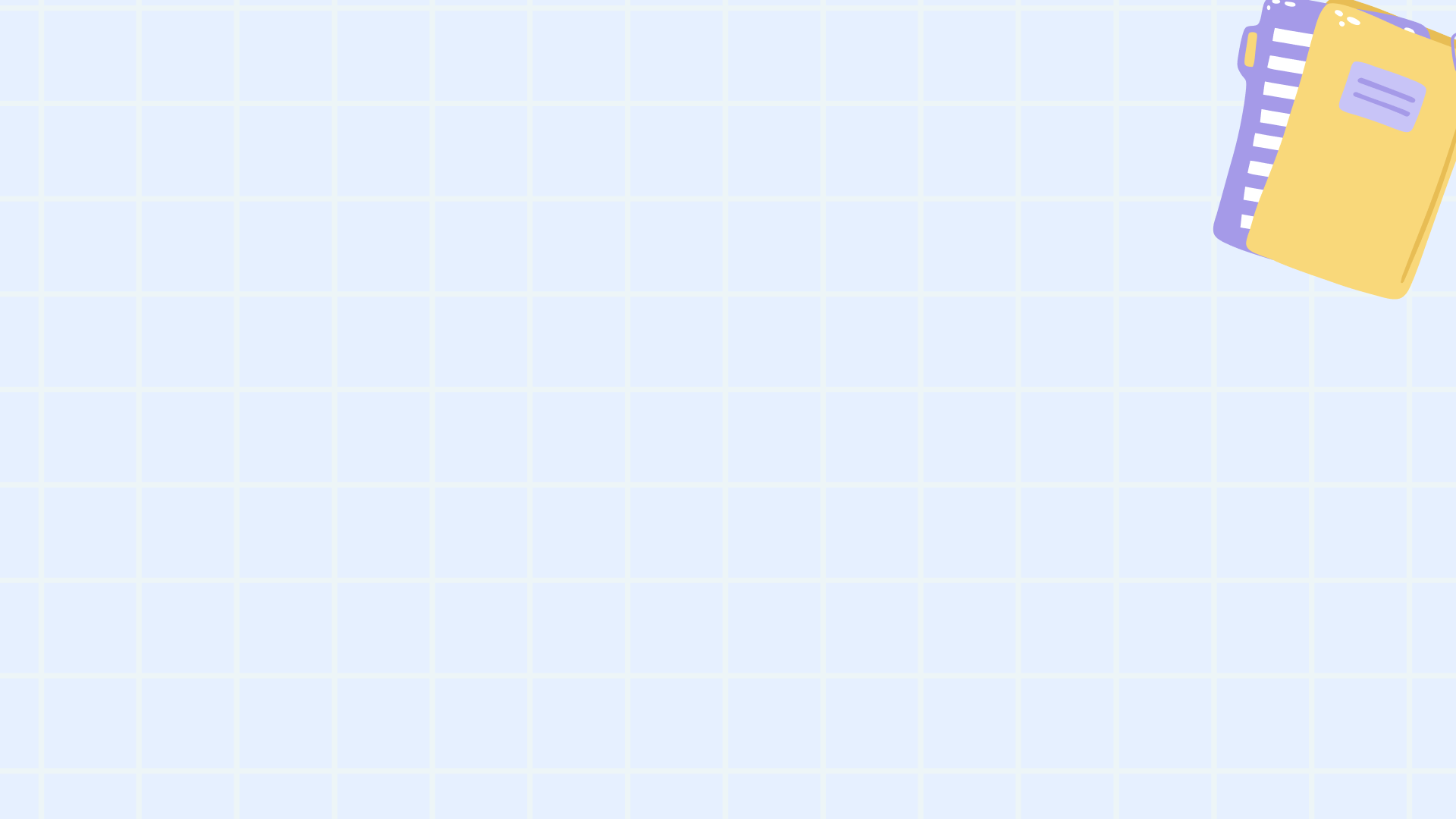 The Magic of Dragons: A Research
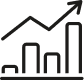 "The Art of Archery": Discover the intricacies of the Art of Archery .
6.7M
4.4M
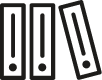 "The Music of the Elves": Immerse yourself in the enchanting music of the elves.
2.3M
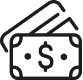 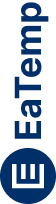 "The Life of an Elf": Learn about the customs and daily life of the elves.
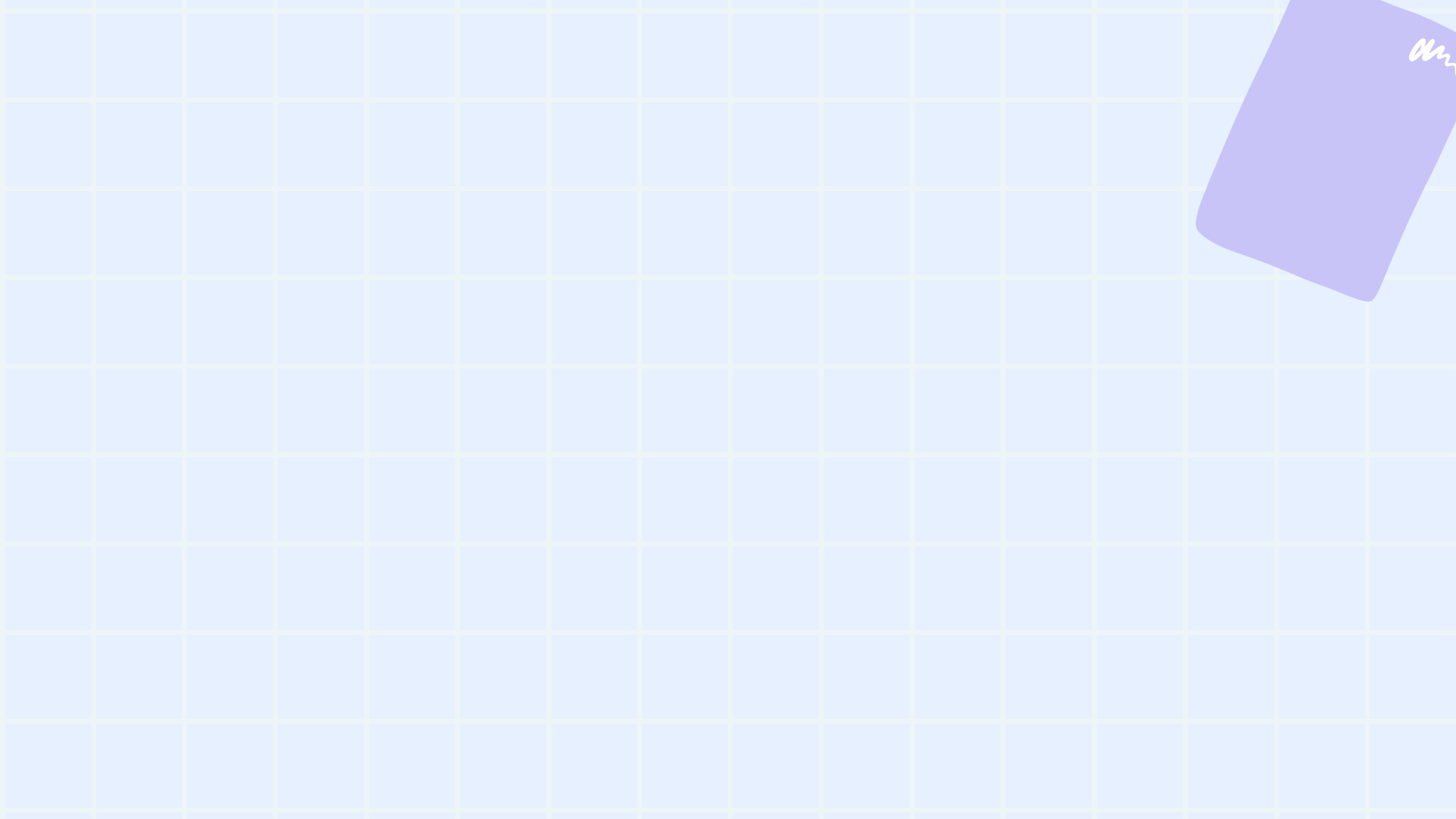 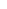 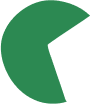 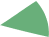 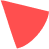 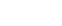 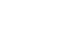 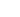 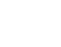 Pricing Plan
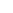 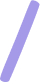 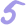 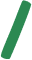 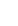 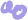 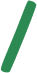 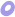 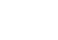 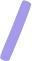 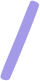 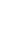 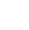 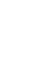 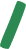 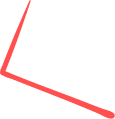 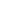 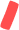 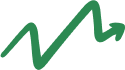 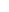 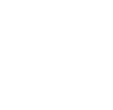 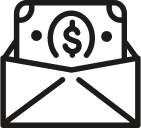 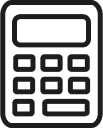 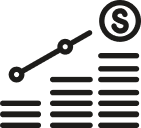 Basic
Elite
Legendary
Access to the entry-level dungeons.
A limited number of quests and battles per month.
Ability to form a small party with fellow adventurers.
Access to the intermediate and advanced dungeons.
A greater number of quests and battles
Ability to form larger parties with fellow adventurers.
Access to the most challenging dungeons.
Unlimited quests and battles per month.
The ability to form the largest parties.
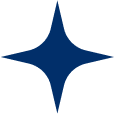 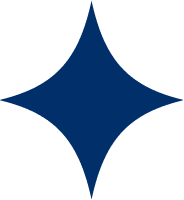 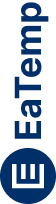 $10/month
$50/month
$100/month
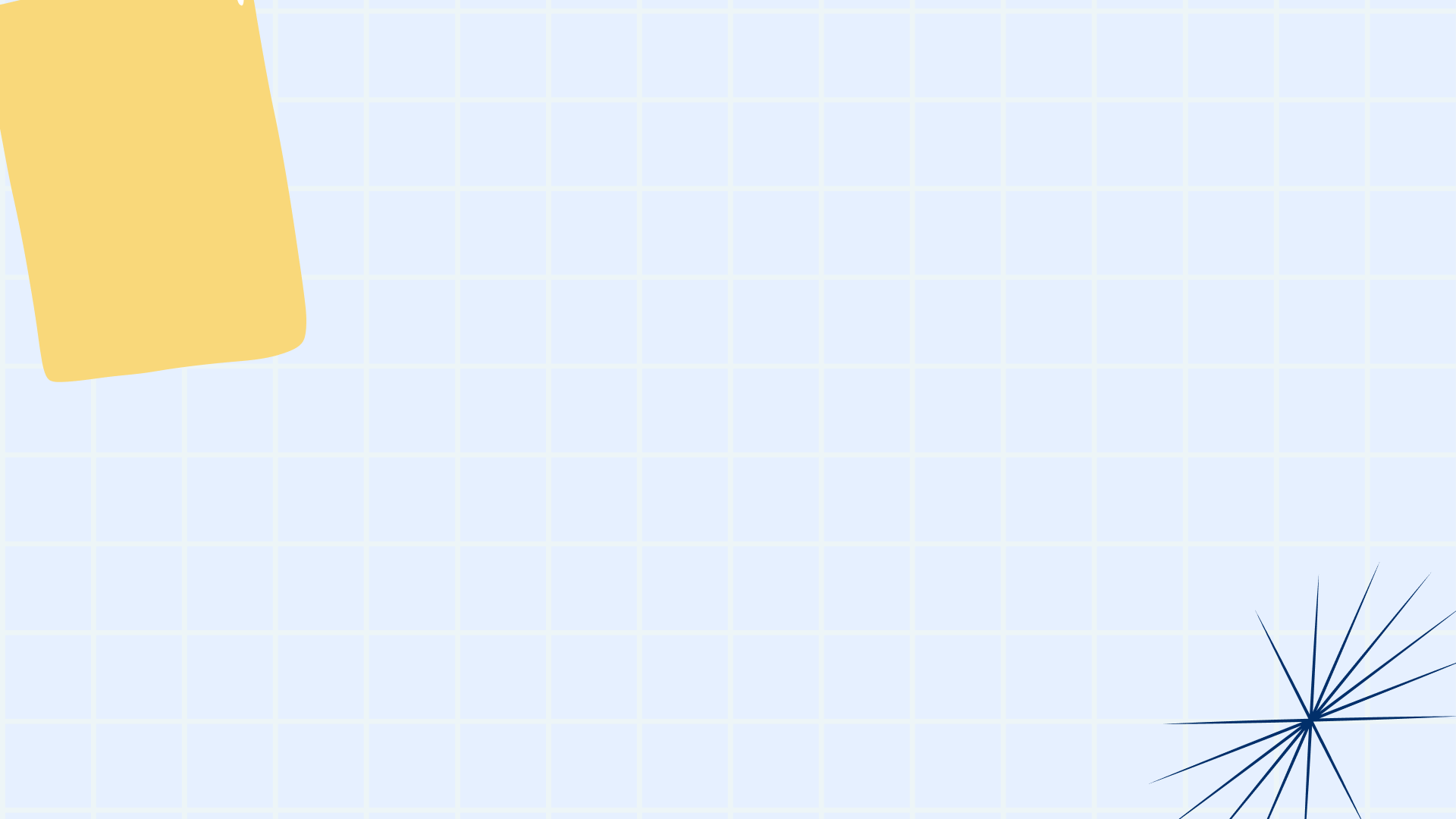 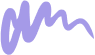 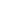 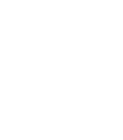 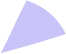 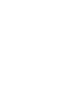 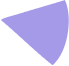 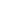 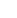 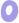 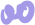 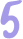 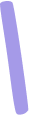 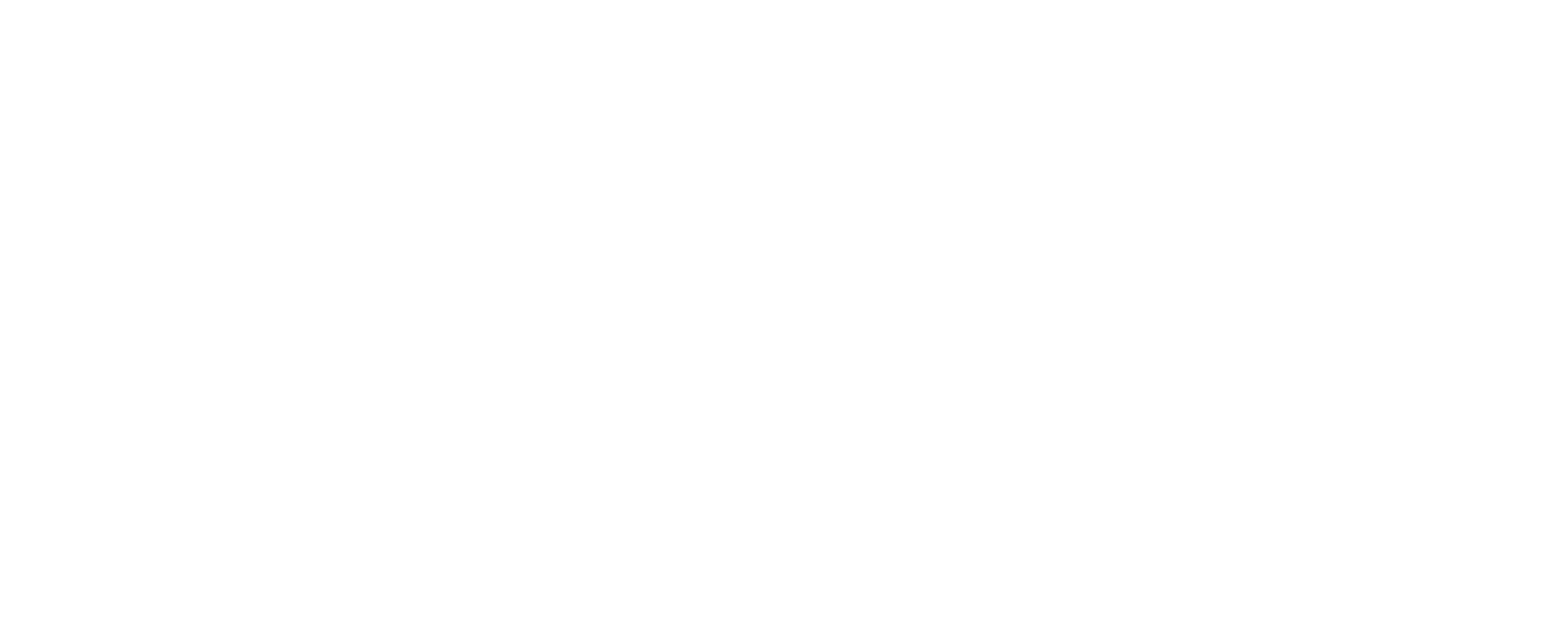 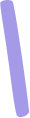 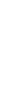 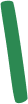 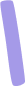 S
W
O
T
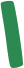 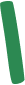 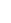 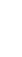 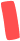 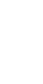 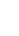 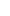 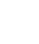 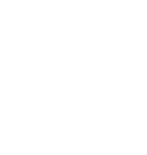 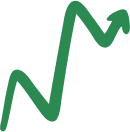 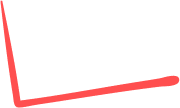 Eclipse
Eclipse
Eclipse
Eclipse
Rare event causes unpredictable magic.
Rare event causes unpredictable magic.
Rare event causes unpredictable magic.
Rare event causes unpredictable magic.
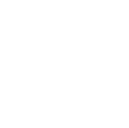 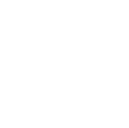 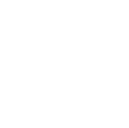 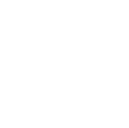 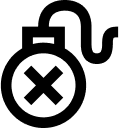 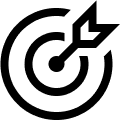 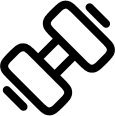 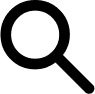 Quest
Quest
Quest
Quest
Adventurers seek immortal artifact.
Adventurers seek immortal artifact.
Adventurers seek immortal artifact.
Adventurers seek immortal artifact.
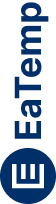 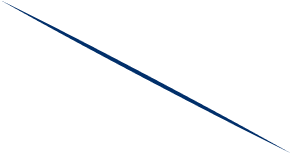 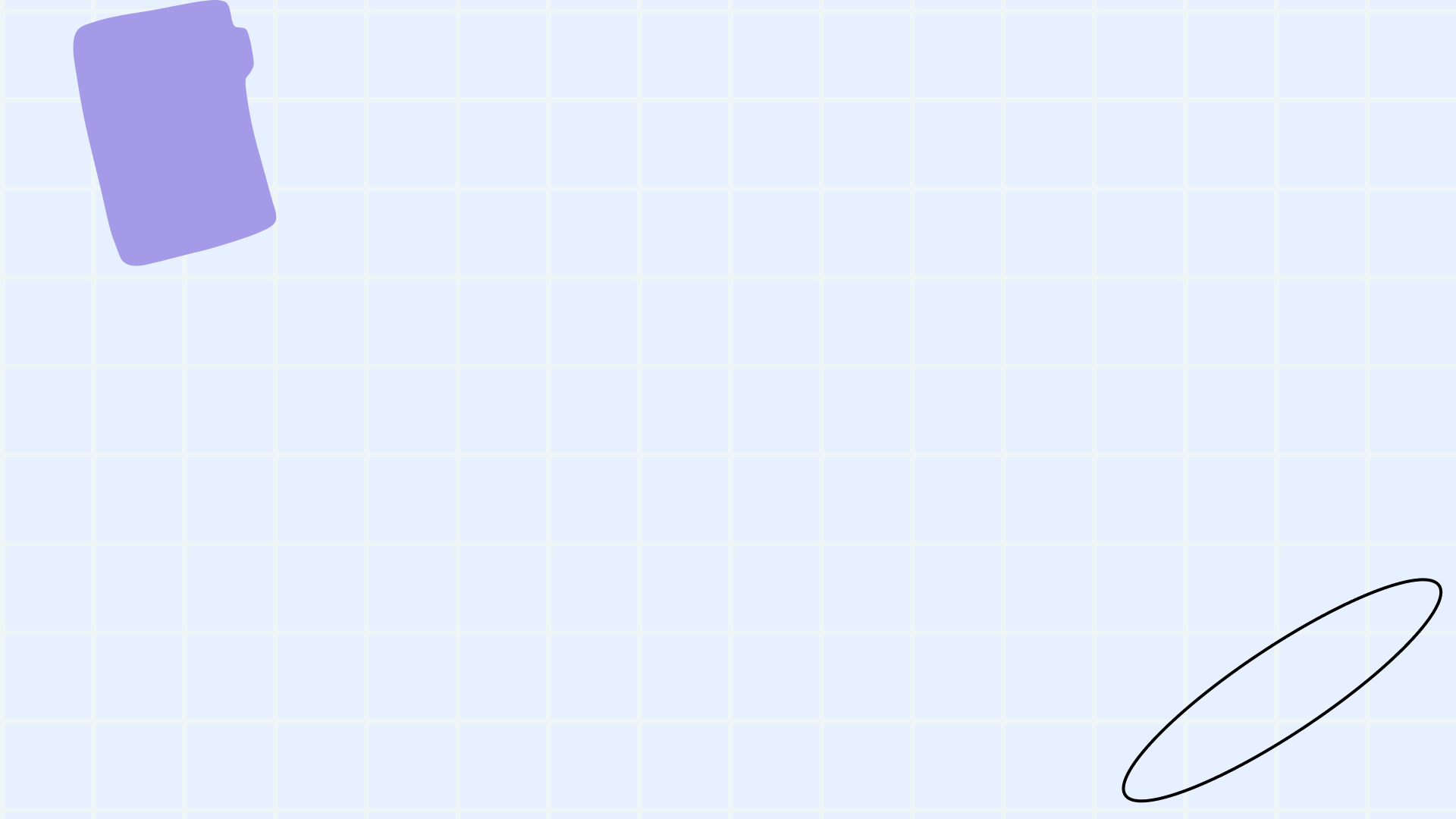 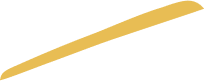 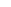 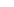 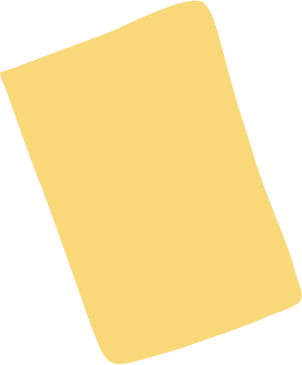 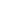 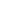 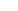 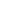 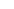 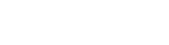 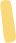 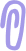 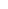 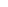 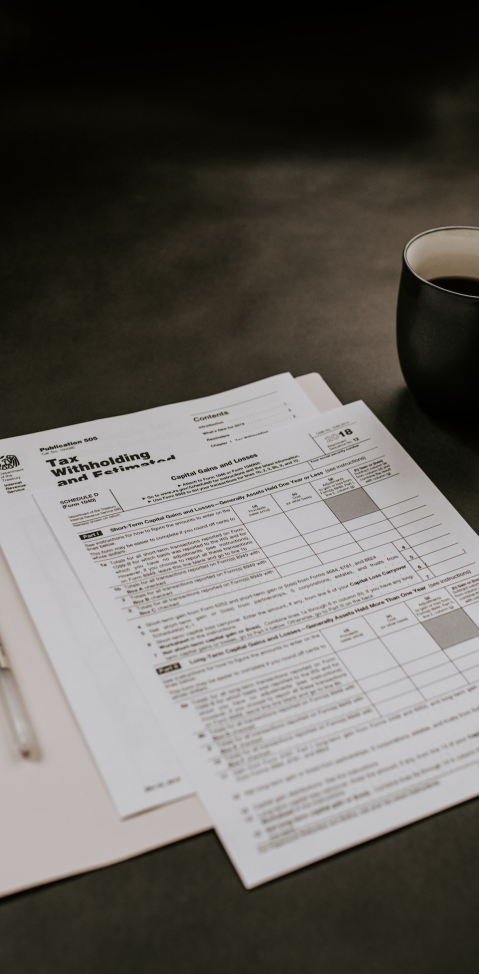 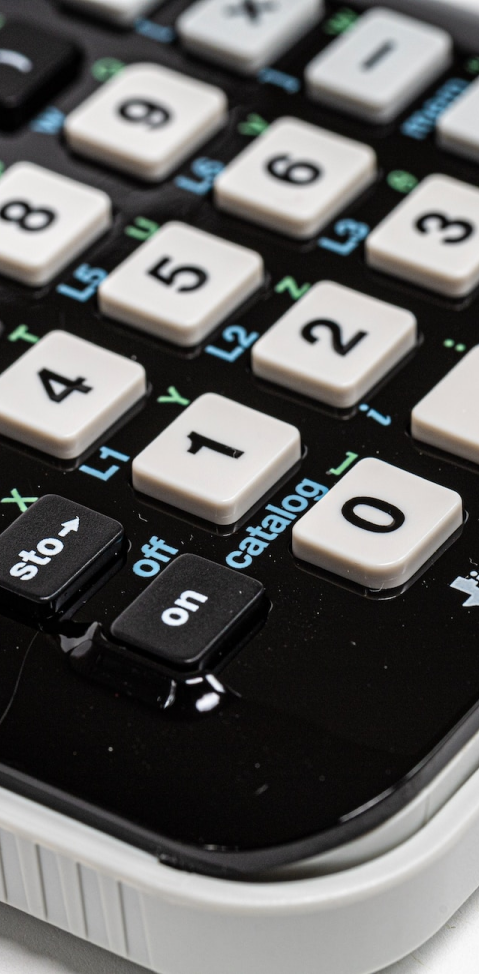 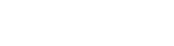 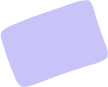 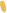 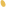 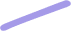 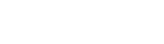 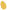 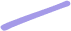 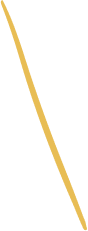 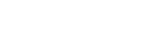 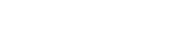 Some Data
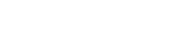 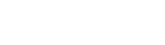 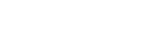 Enchanted Creatures
75%
possess the ability to cast spells.
Magic-Wielding Individuals
60%
practice the art of illusions.
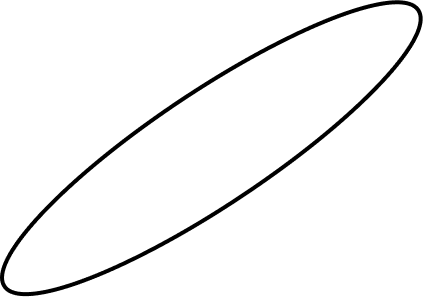 Spells Cast
90%
are dark magic, foretelling danger.
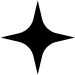 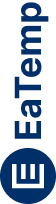 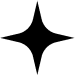 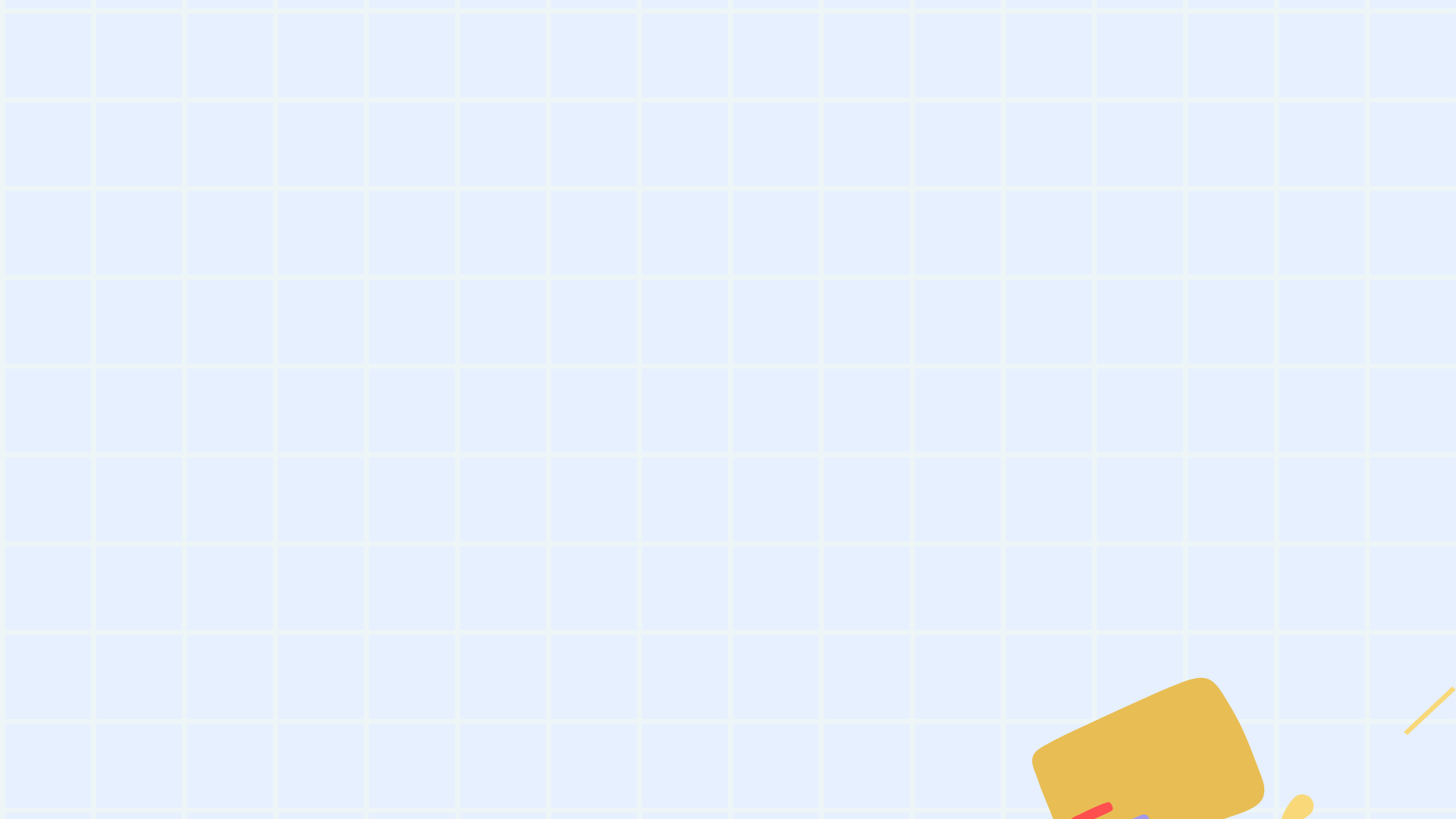 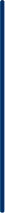 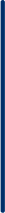 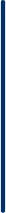 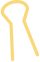 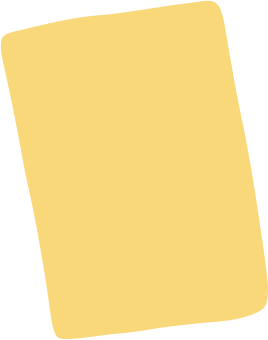 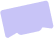 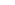 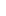 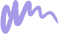 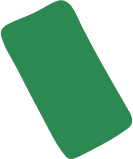 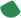 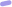 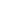 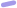 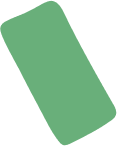 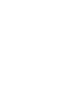 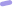 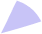 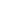 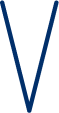 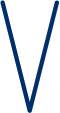 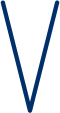 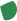 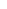 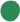 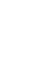 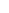 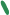 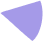 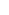 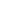 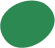 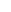 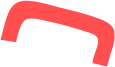 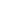 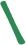 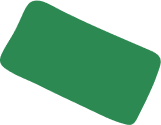 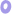 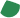 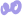 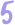 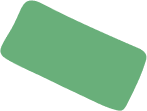 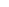 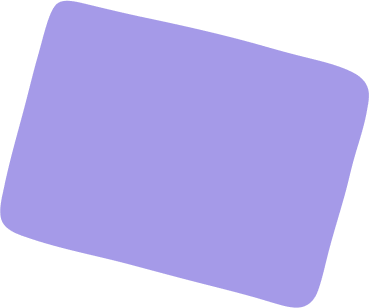 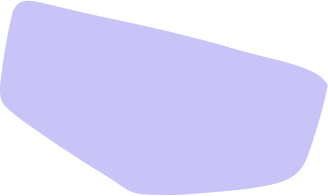 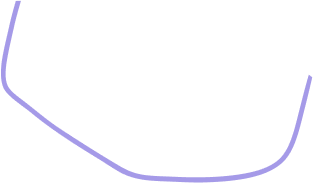 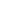 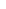 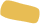 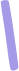 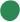 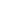 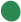 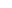 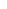 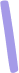 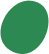 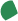 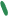 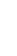 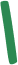 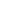 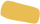 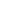 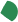 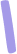 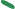 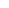 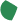 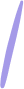 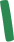 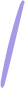 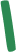 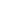 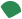 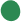 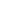 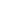 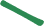 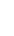 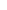 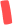 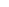 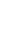 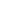 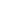 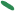 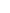 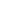 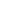 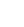 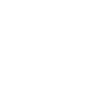 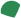 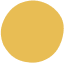 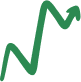 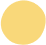 234,567
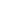 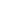 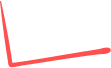 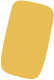 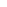 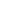 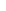 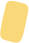 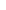 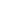 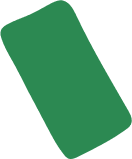 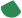 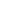 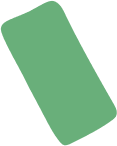 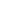 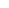 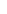 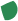 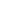 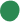 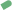 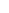 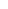 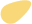 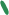 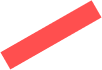 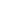 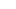 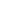 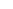 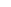 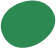 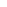 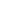 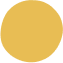 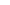 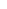 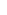 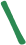 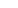 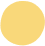 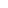 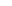 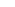 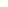 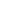 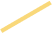 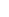 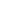 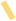 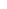 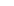 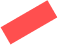 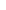 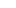 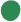 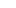 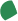 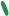 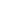 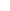 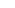 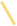 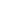 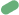 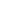 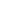 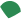 UNICORN SIGHTINGS
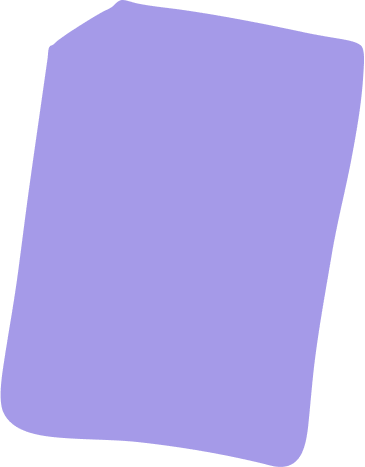 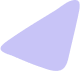 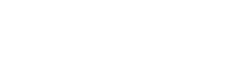 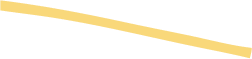 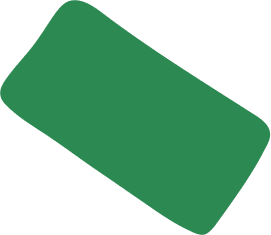 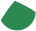 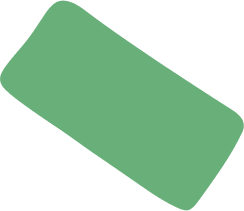 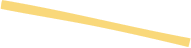 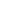 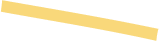 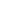 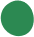 A tally of the number of unicorns spotted in the fantasy realm.
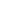 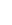 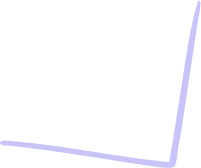 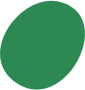 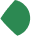 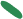 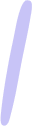 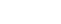 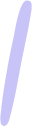 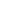 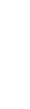 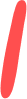 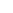 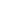 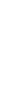 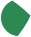 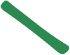 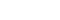 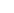 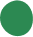 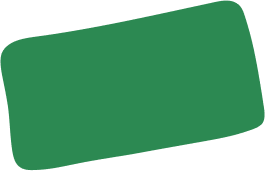 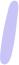 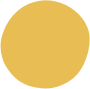 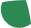 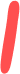 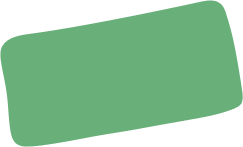 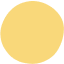 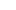 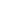 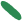 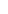 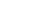 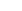 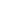 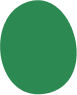 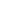 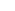 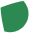 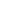 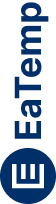 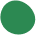 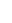 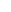 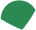 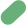 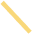 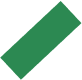 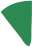 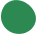 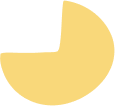 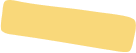 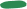 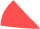 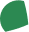 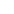 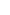 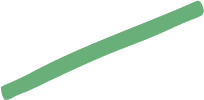 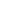 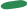 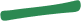 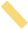 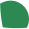 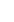 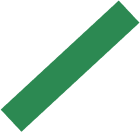 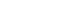 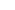 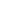 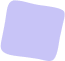 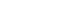 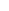 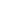 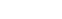 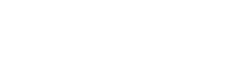 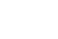 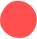 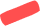 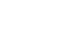 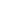 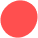 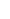 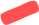 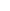 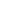 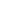 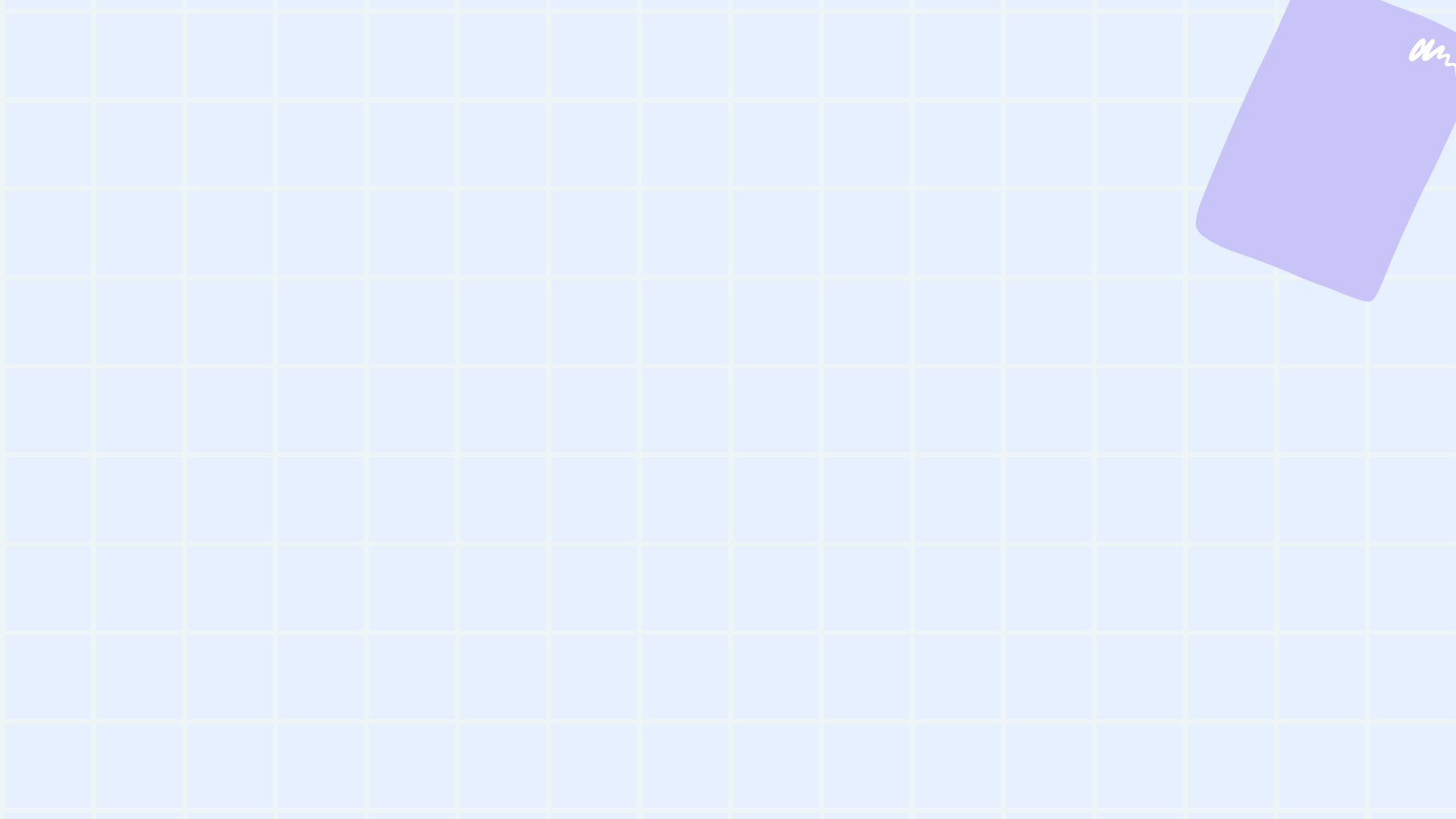 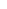 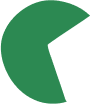 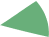 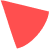 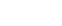 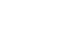 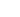 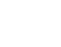 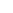 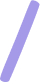 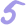 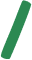 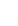 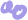 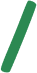 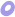 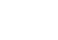 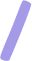 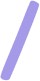 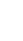 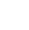 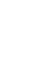 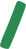 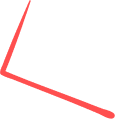 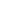 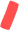 233 Coins
85%
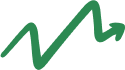 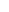 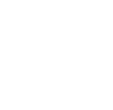 Treasure Found
Wished Granted
456 Hours
535 Km
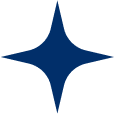 Duration of Spell Casting
Journey Distance
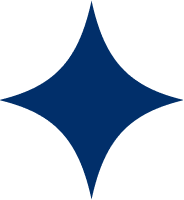 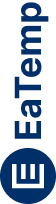 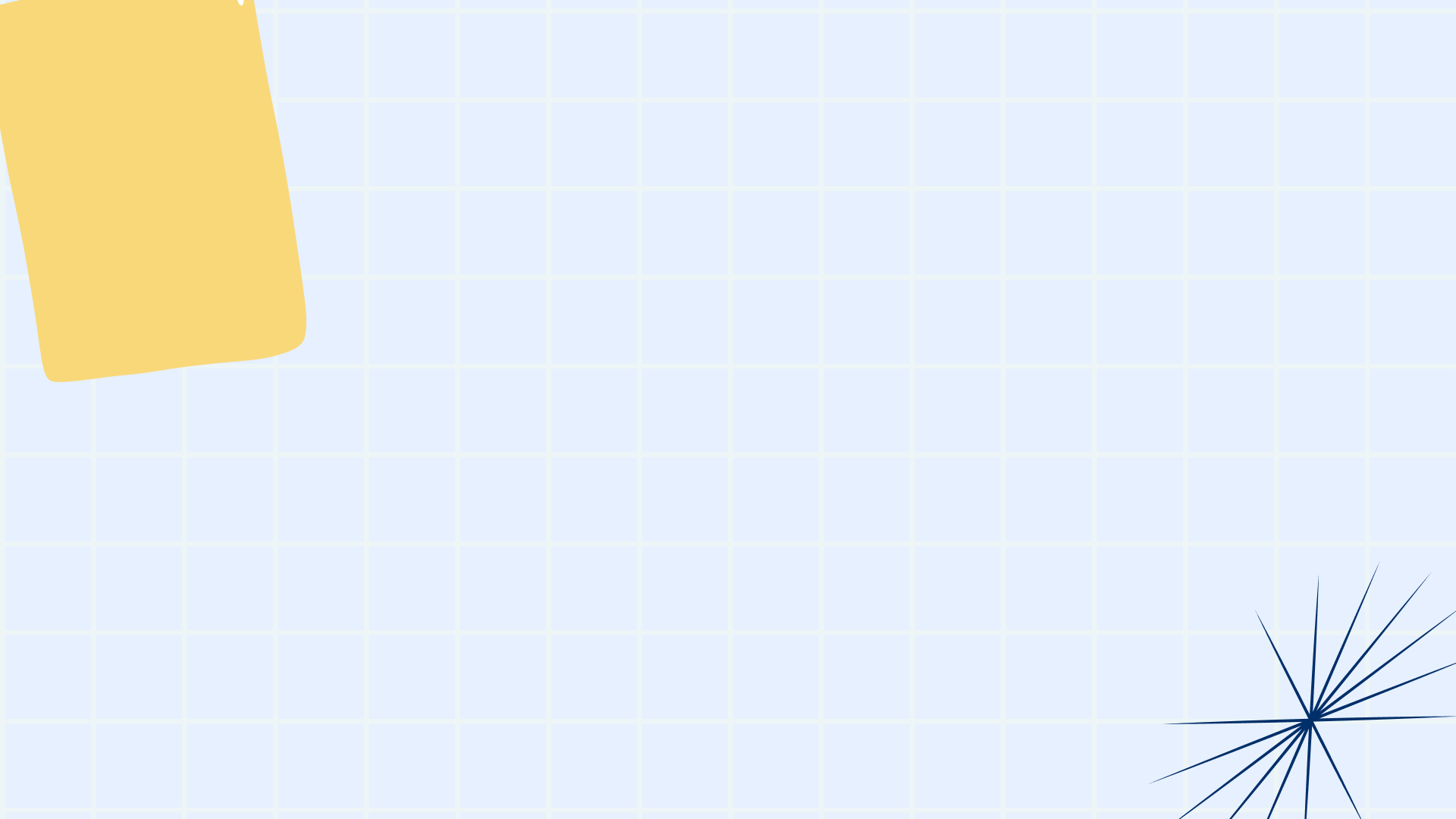 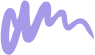 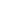 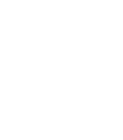 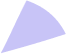 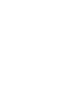 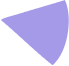 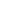 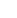 Some Graph
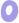 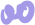 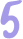 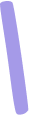 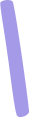 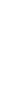 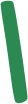 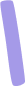 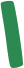 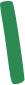 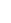 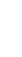 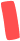 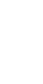 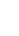 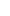 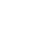 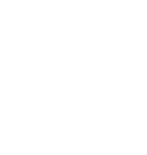 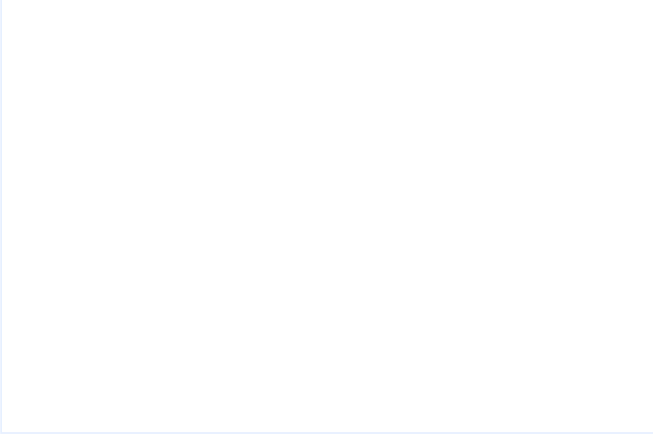 100
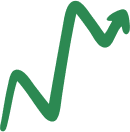 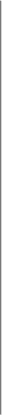 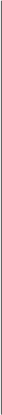 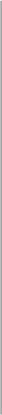 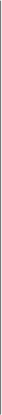 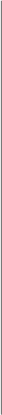 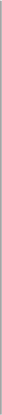 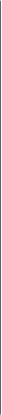 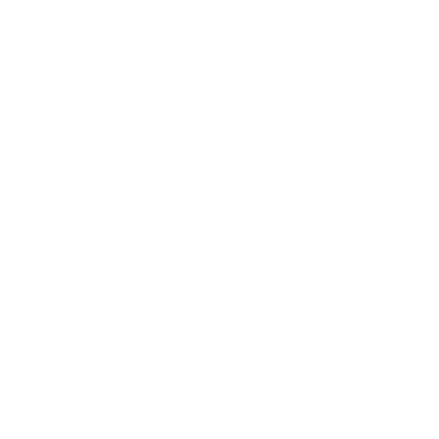 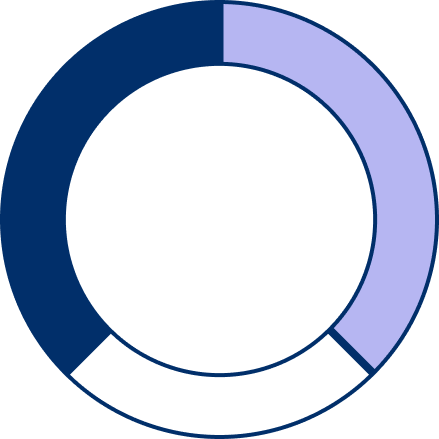 90
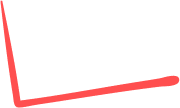 80
70
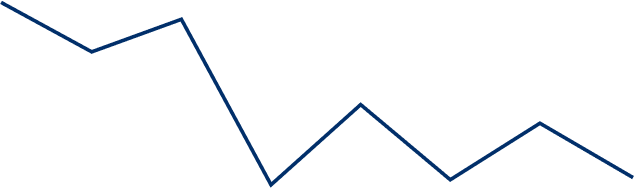 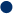 60
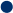 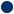 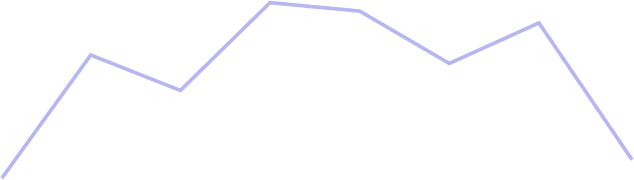 34.574
50
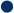 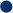 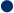 40
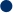 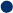 Total
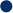 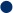 30
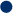 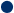 20
10
0
1
2
3
4
5
6
7
8
Spellcasting Progress
Treasure Found
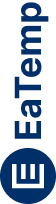 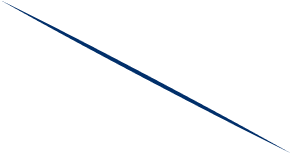 A record of the number of spells cast per year
A record of the amount of treasure found per month
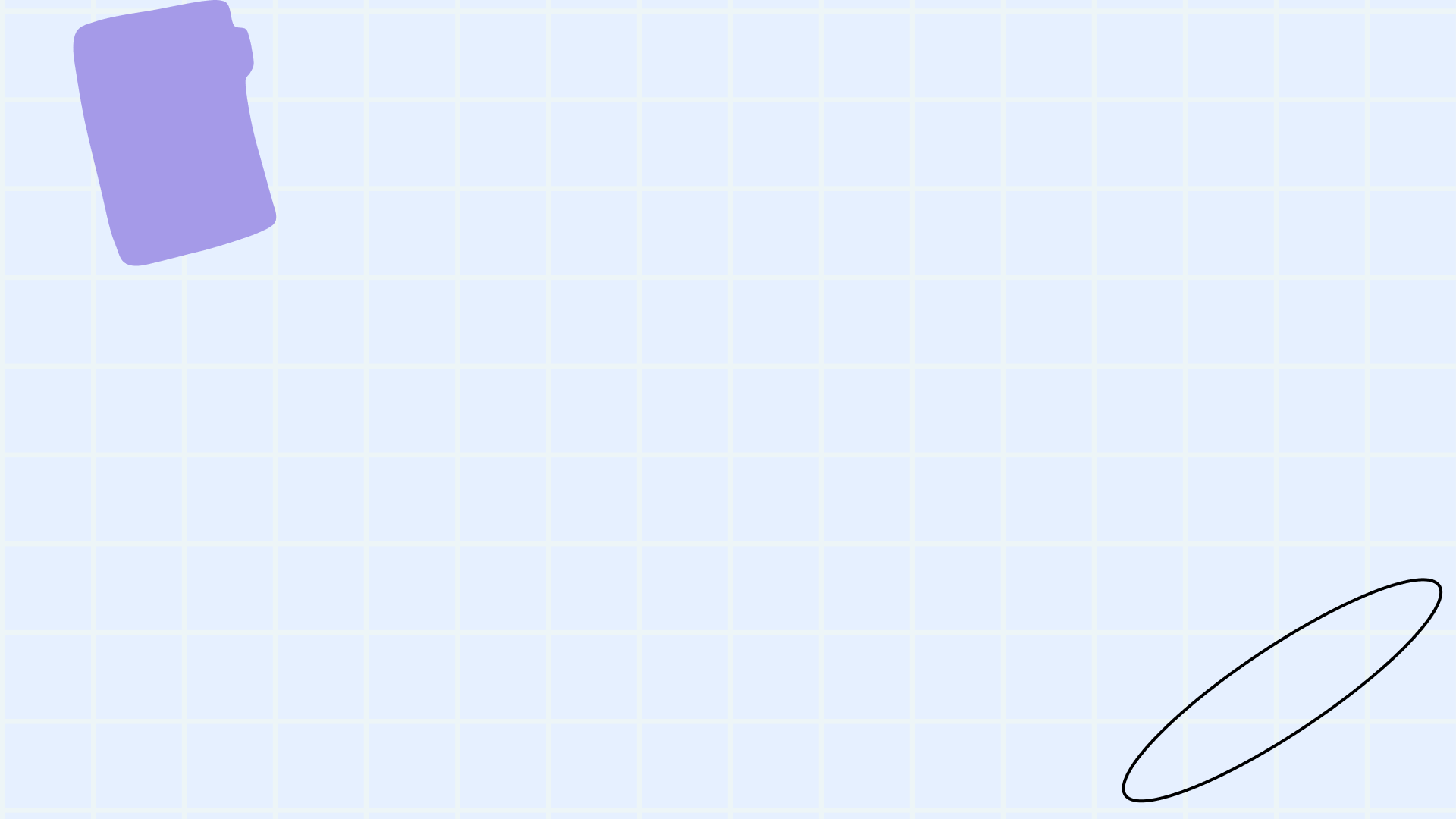 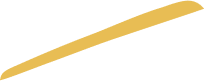 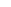 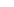 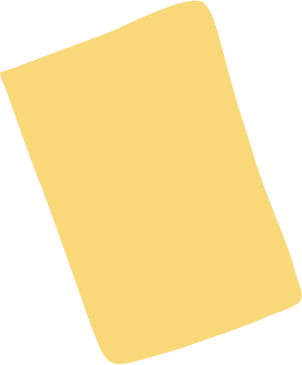 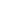 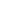 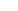 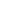 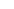 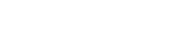 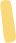 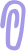 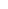 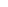 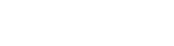 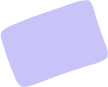 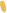 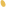 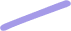 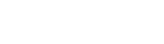 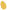 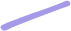 Portal to Adventure
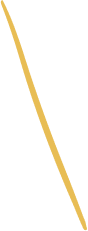 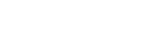 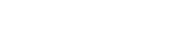 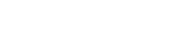 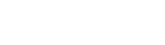 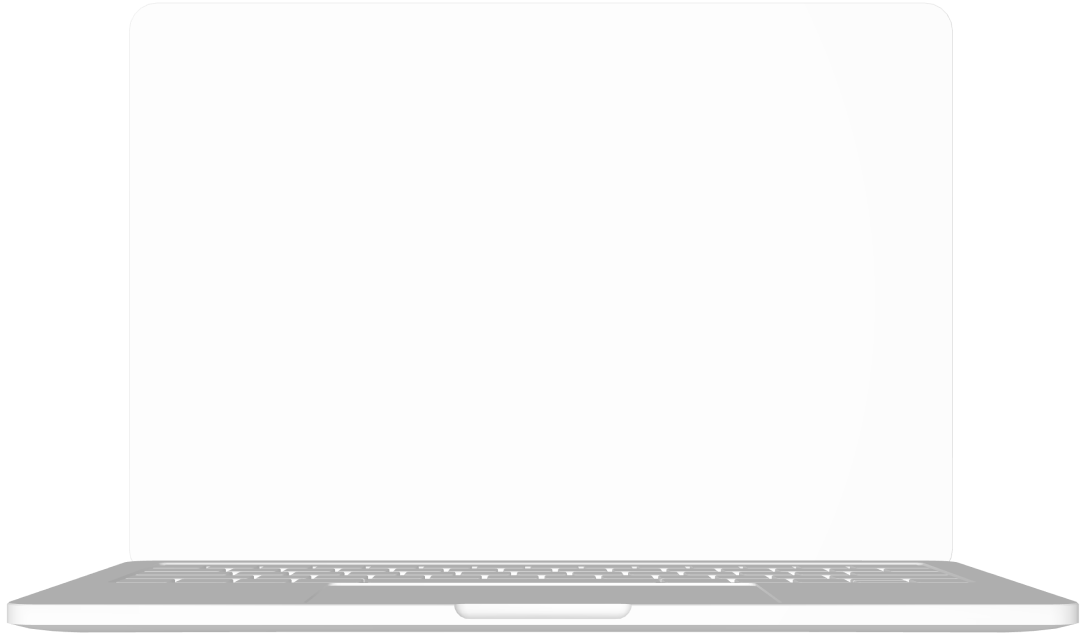 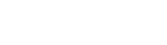 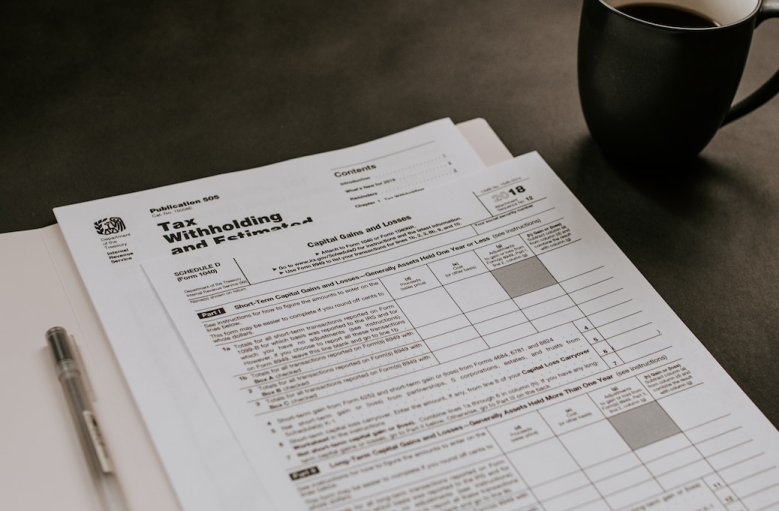 A web application
A web application designed for discovering the world of fantasy
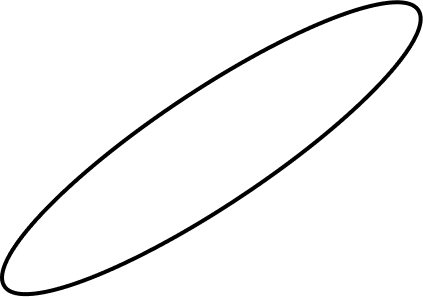 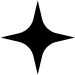 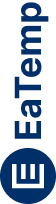 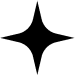 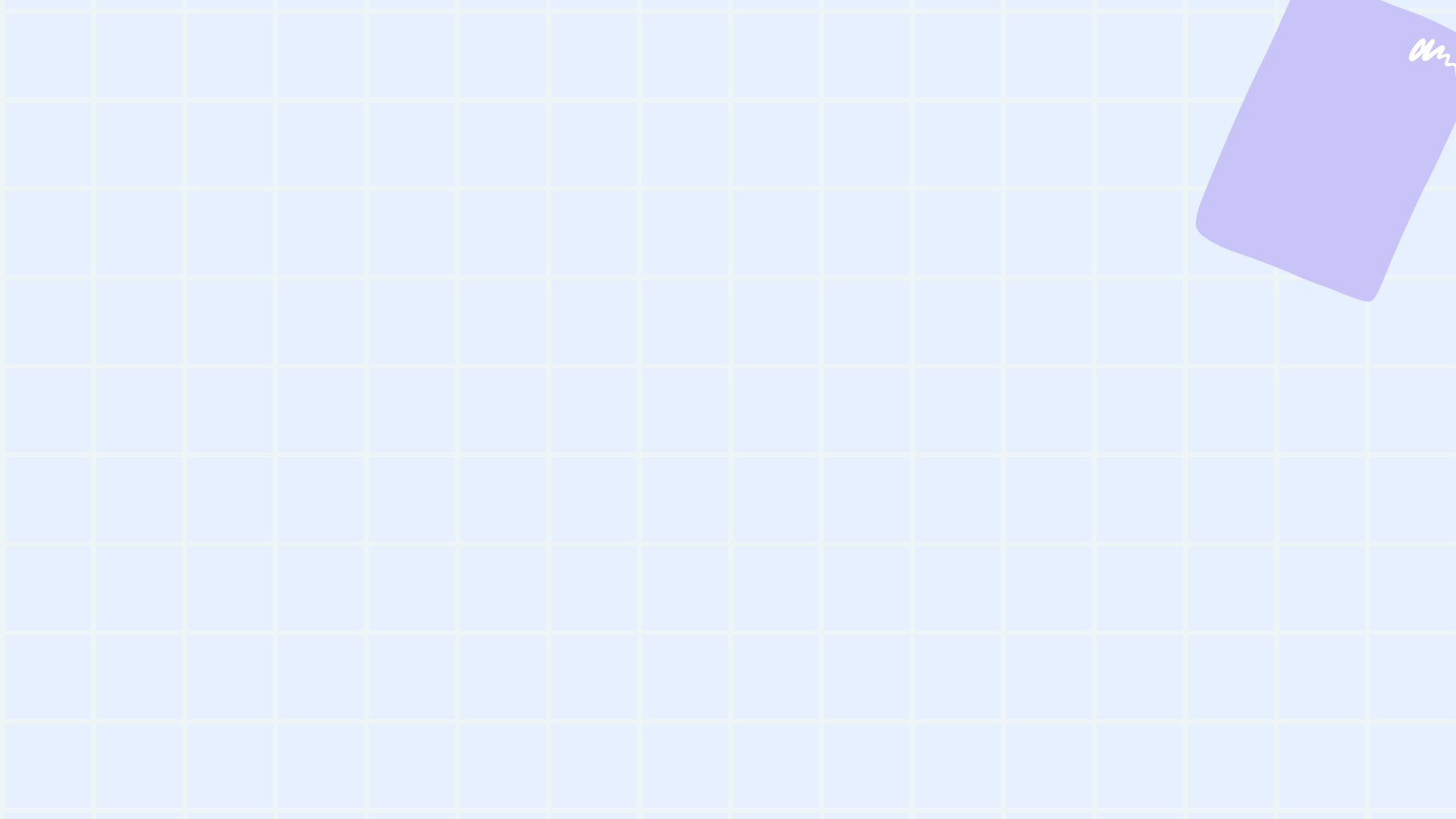 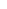 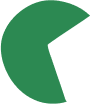 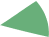 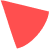 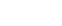 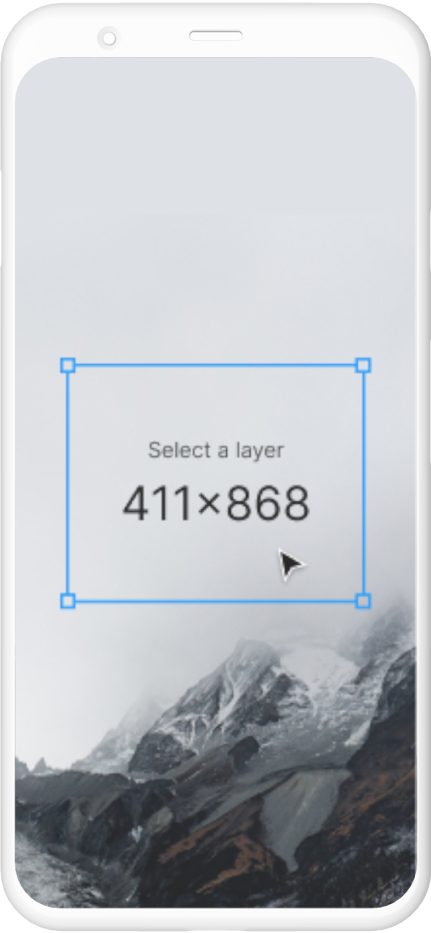 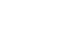 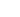 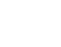 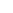 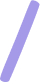 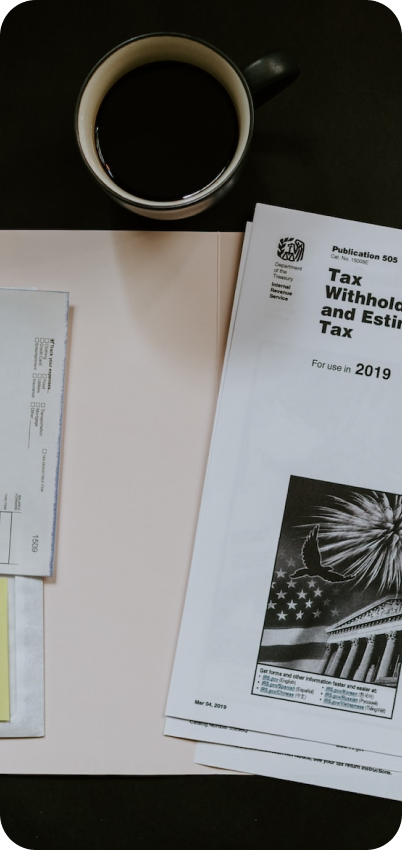 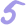 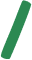 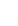 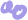 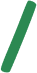 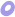 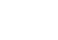 The Future of Fantasy
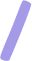 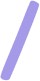 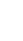 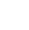 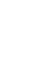 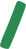 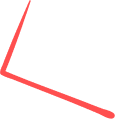 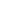 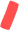 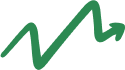 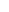 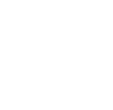 An mobile app
An app designed for exploring and experiencing the enchanting realm of fantasy
Explore a magical world
Experience fantasy firsthand
Immerse in a realm of magic
Discover untold wonders
Live your fantasy dreams
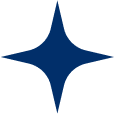 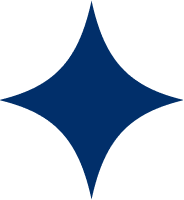 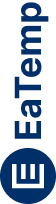 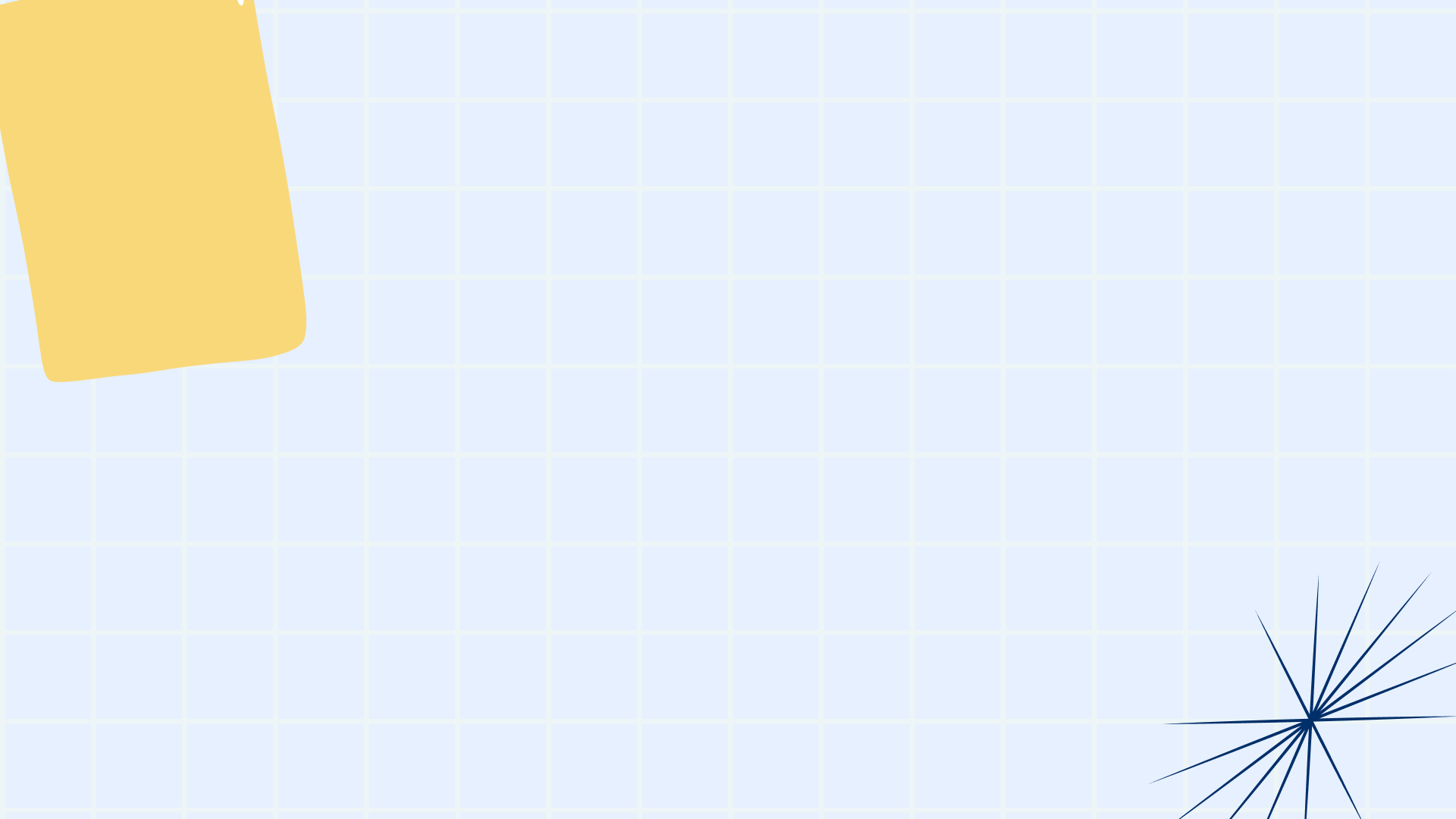 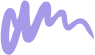 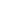 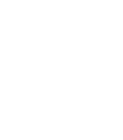 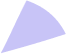 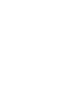 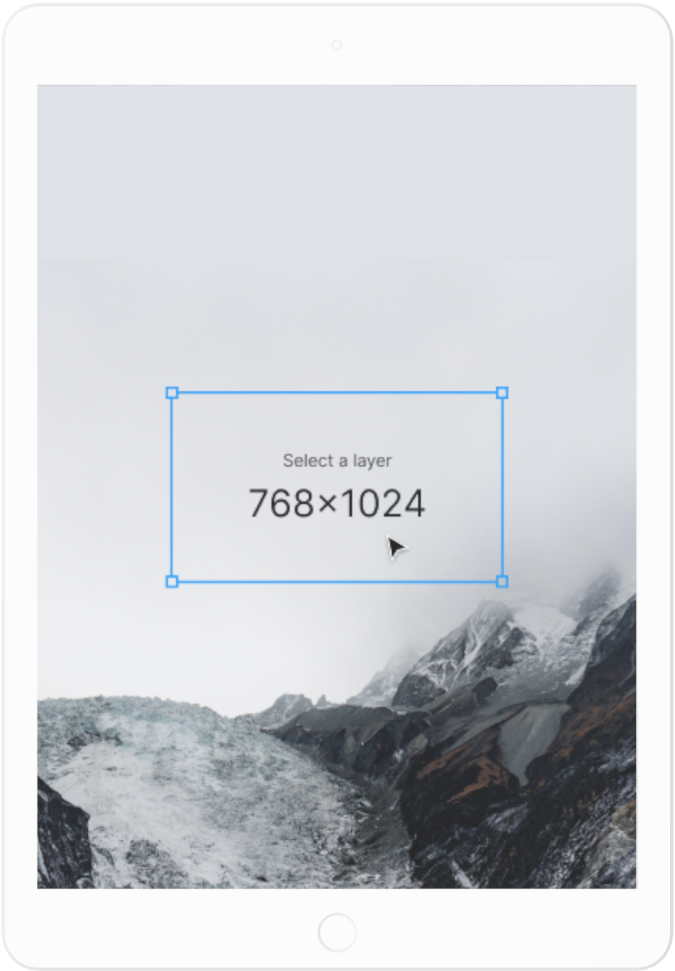 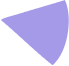 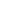 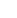 A Gateway to
a World of 
Fantasy and 
Wonder
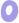 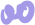 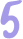 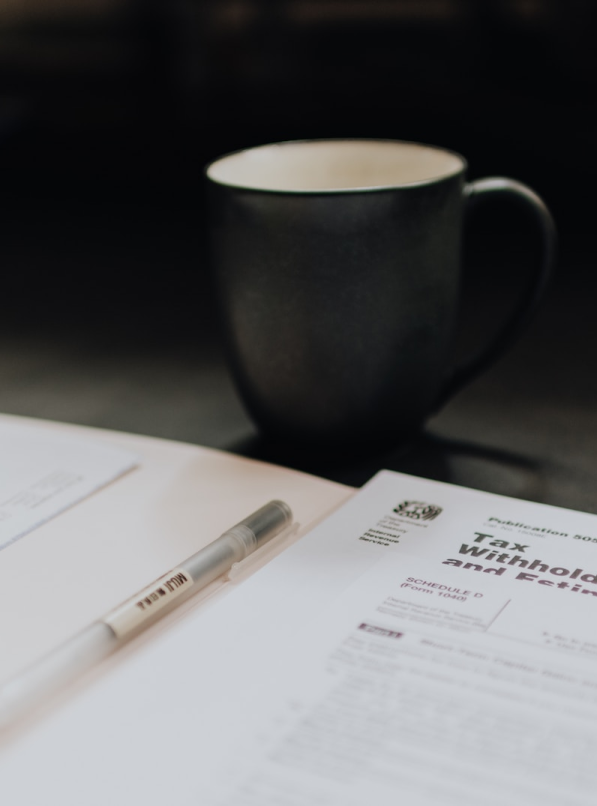 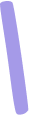 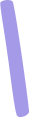 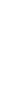 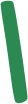 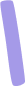 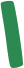 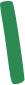 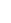 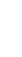 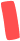 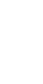 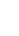 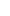 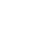 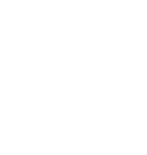 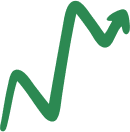 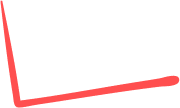 Immerse yourself in the world of magic and mystery
Explore uncharted territories and fantastical lands
Meet mythical creatures and legendary beings
Uncover hidden treasures and secret treasures
A web application
A web application designed for discovering the world of fantasy
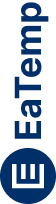 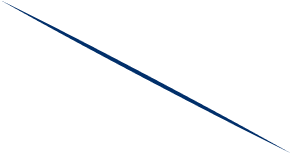 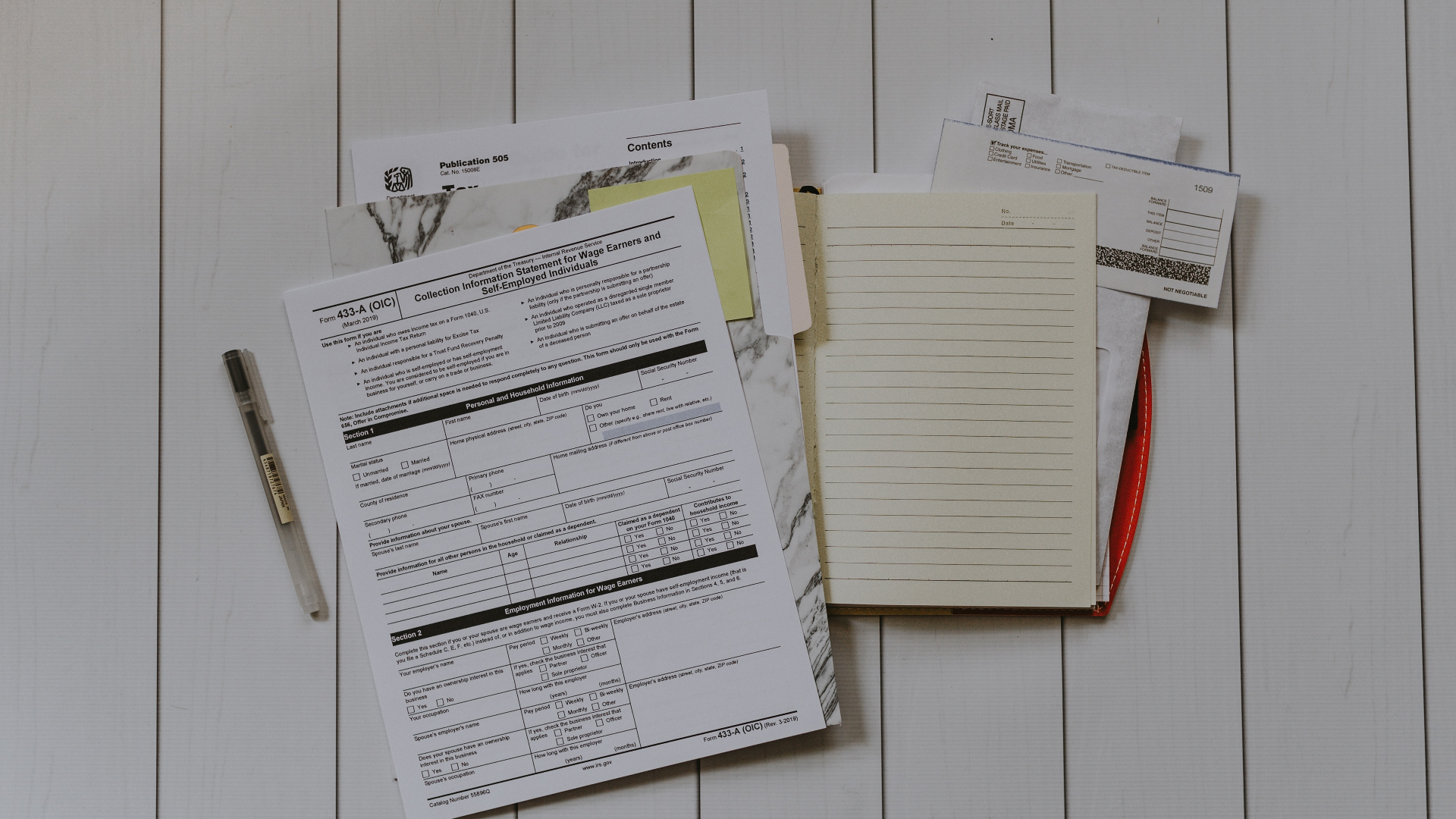 A Magic Picture
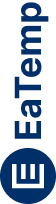 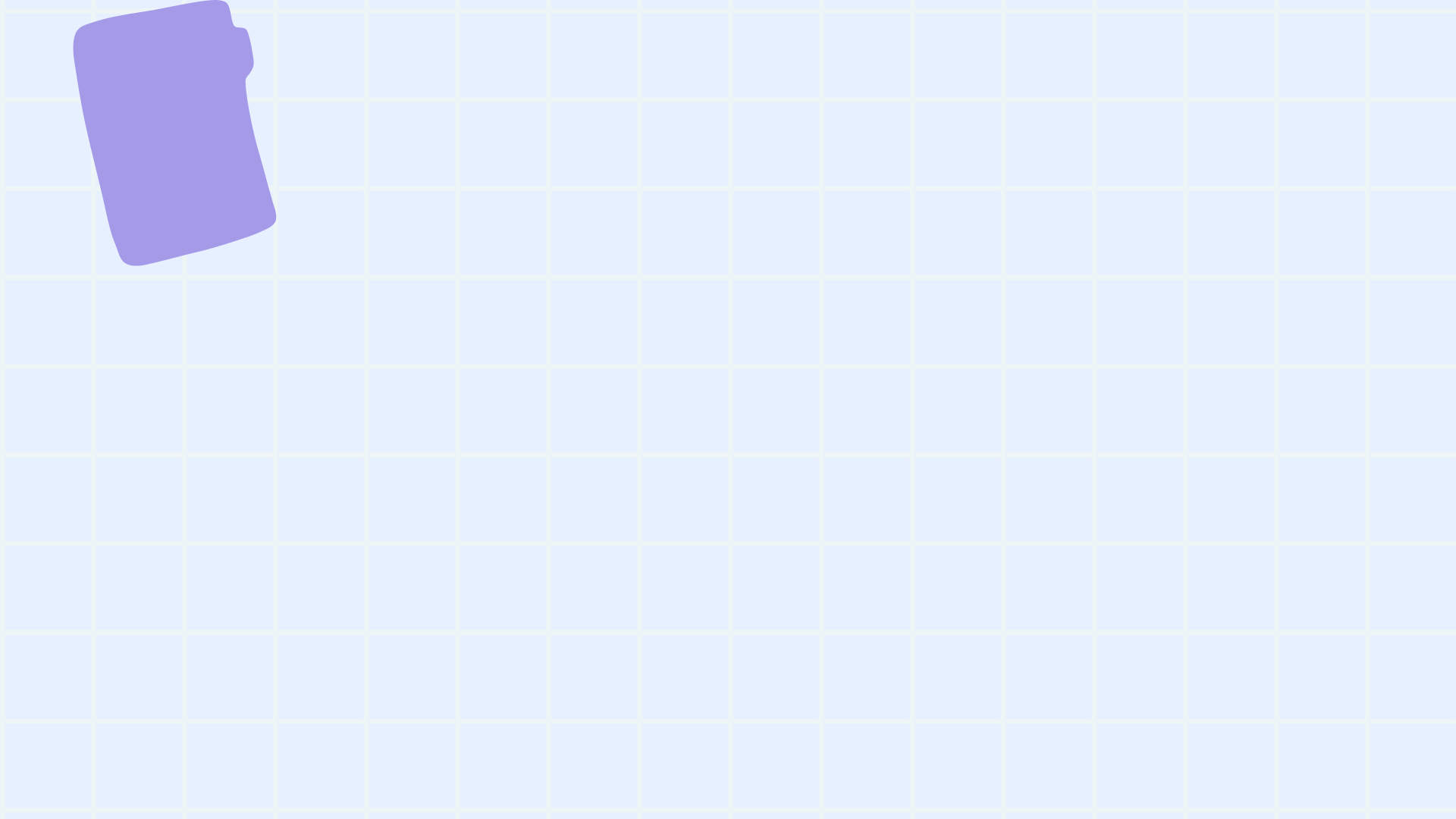 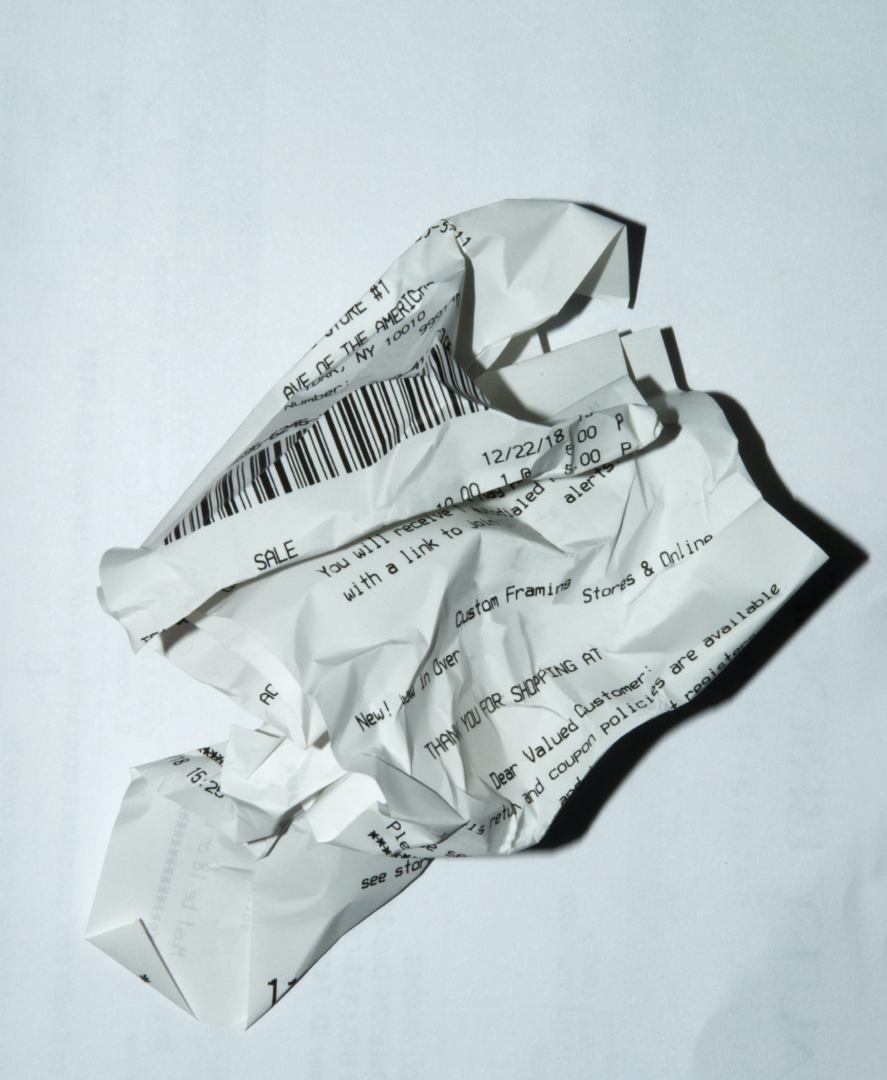 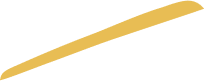 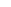 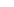 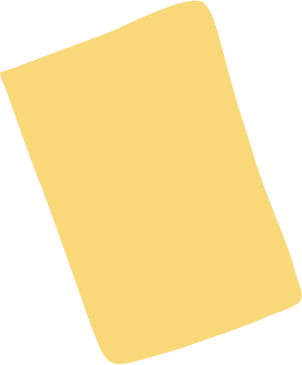 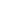 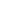 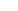 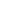 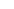 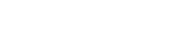 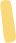 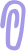 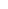 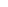 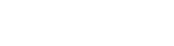 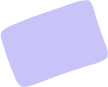 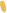 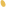 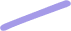 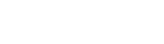 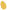 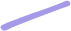 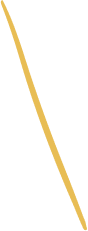 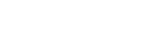 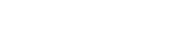 1
Discover the secrets
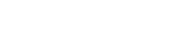 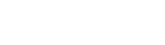 Explore the lush, vibrant forest and uncover the mysteries that lie within.
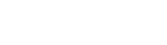 2
Find your own path
Choose your own path through the forest, and see where it takes you.
Meet the creatures
3
Encounter the mythical creatures that call the forest home, from talking animals to fairies.
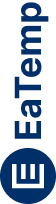 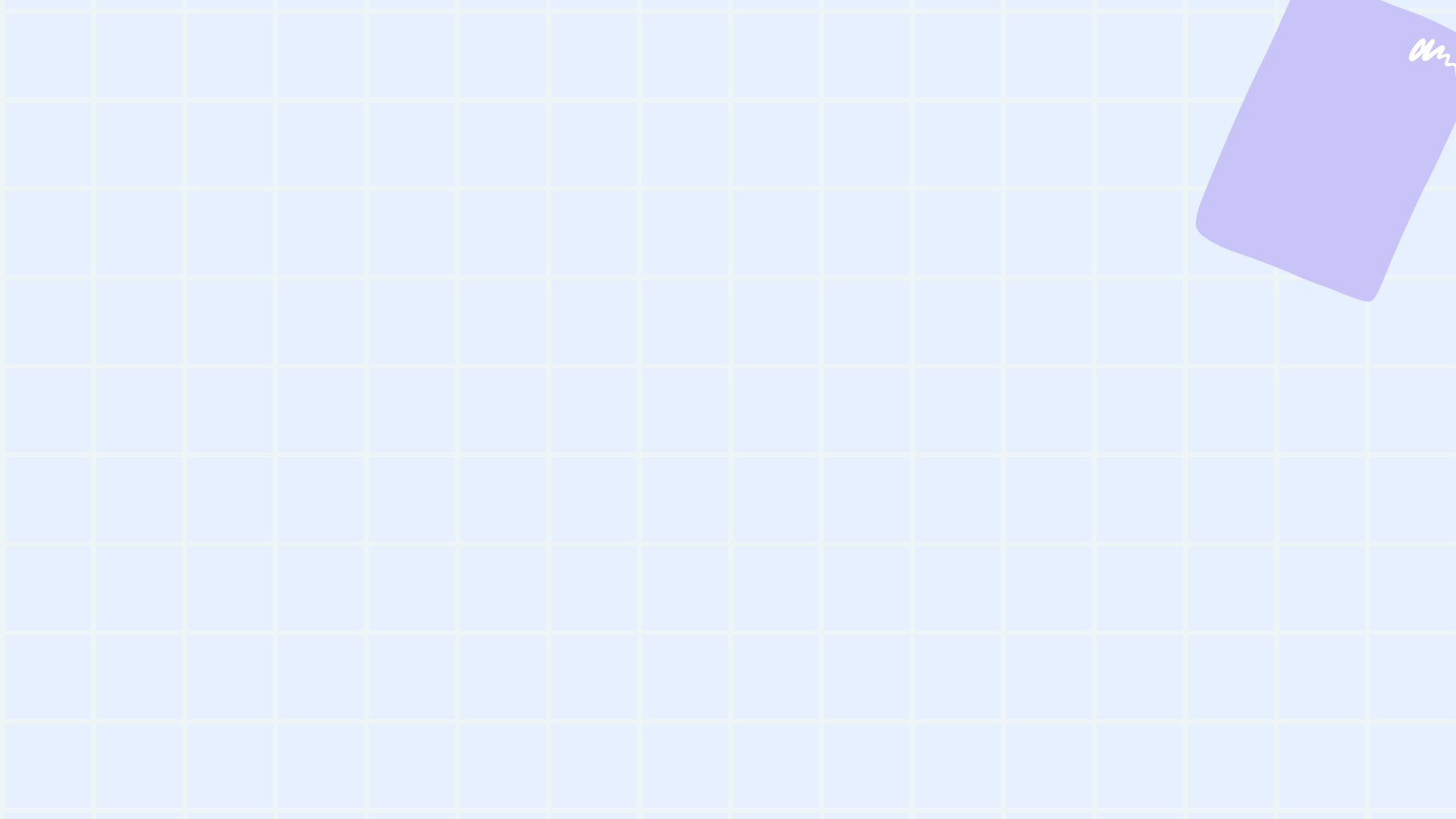 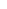 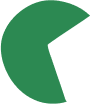 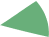 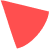 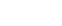 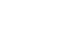 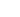 Fantasy Realm at a Glance
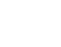 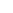 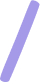 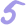 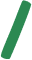 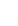 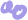 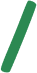 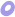 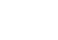 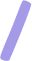 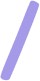 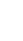 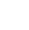 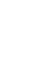 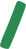 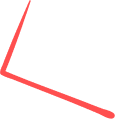 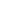 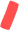 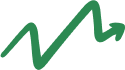 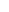 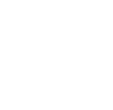 The Enchanted Forest
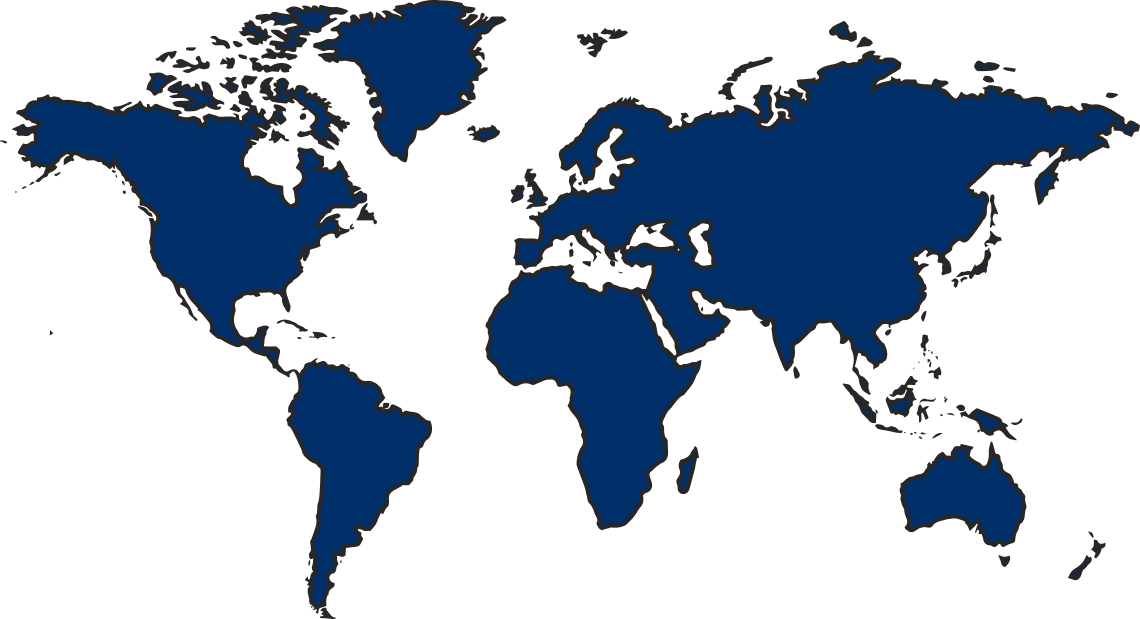 A magical forest filled with talking animals and enchanted creatures.
The Crystal Caves
A network of underground caves filled with precious gems and crystals.
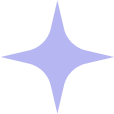 The Dragon's Lair
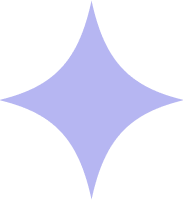 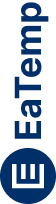 A dangerous and mysterious place where dragons reside.
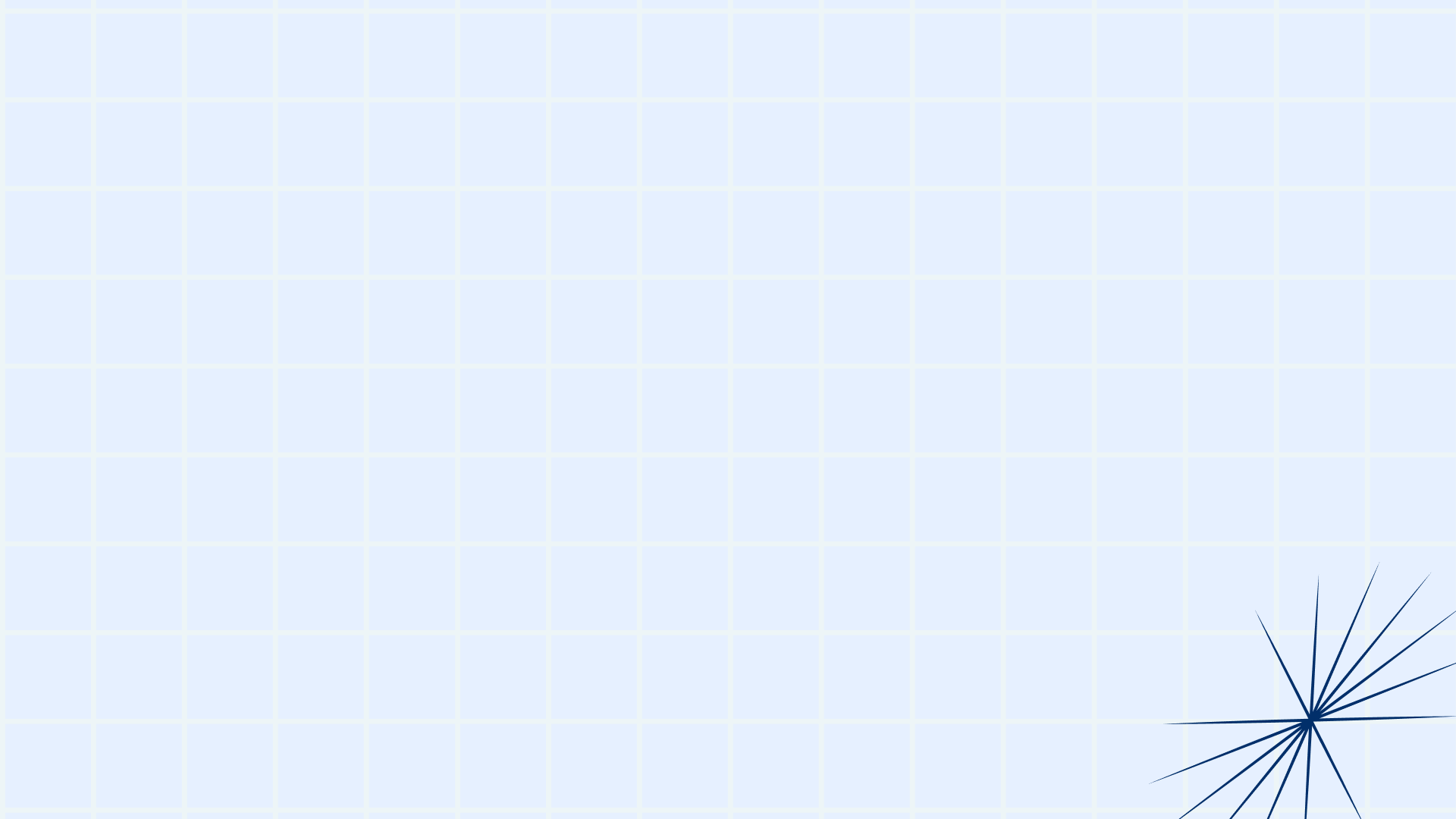 The Timeline
Transformation
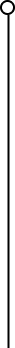 Kingdoms clash in conflict.
Peasant discovers magical powers.
Plot to assassinate leader uncovered.
War
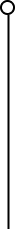 Eclipse
Quest for artifact
Volcano disaster
2022
2021
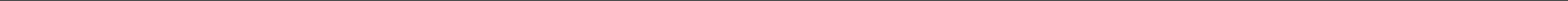 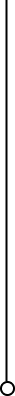 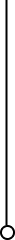 Rise
Invasion
2020
2022
Humans acquire Crystal 
Shimmering City established
City expands, conquers neighbors.
Kingdom invaded
Betrayal
Hero's festival
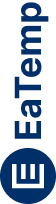 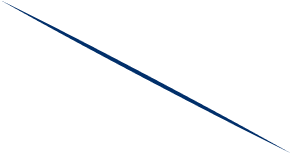 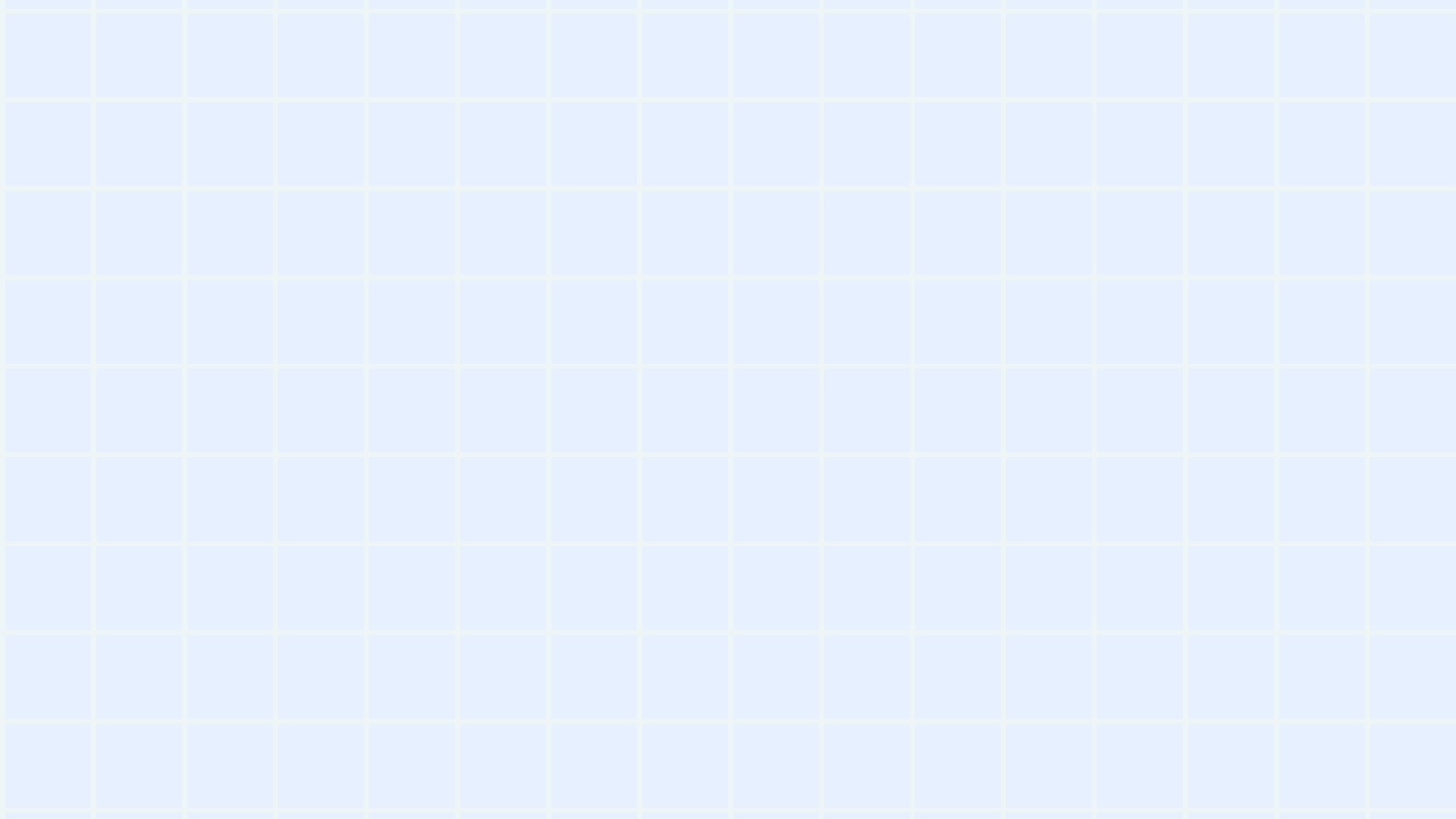 The Graph
12
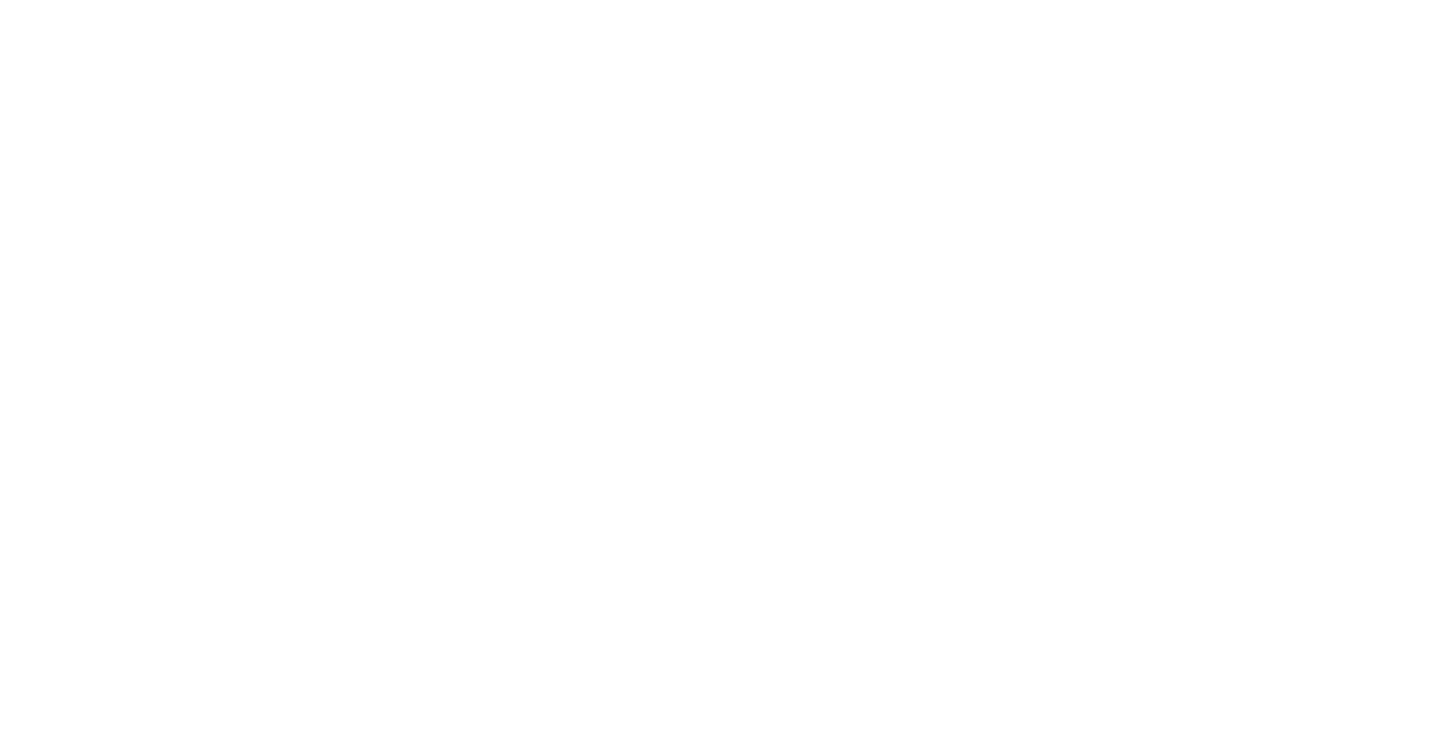 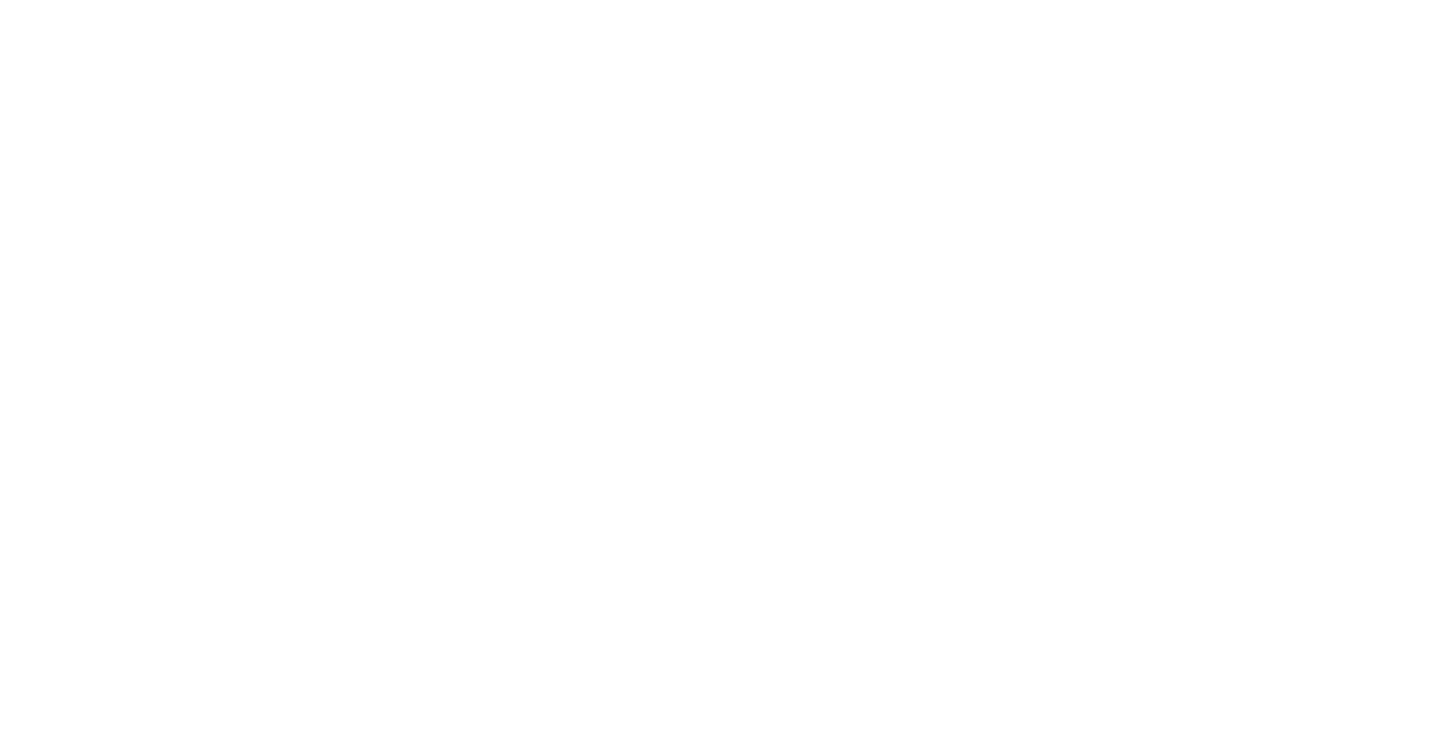 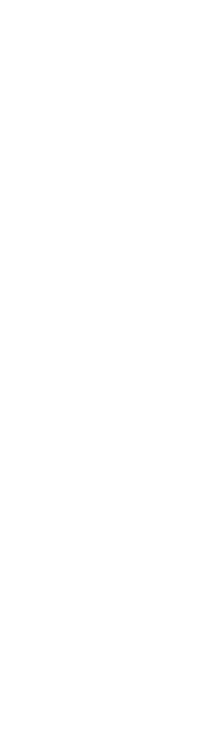 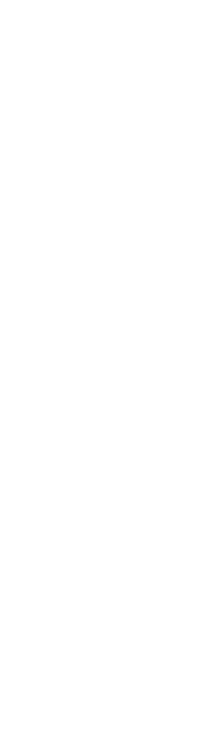 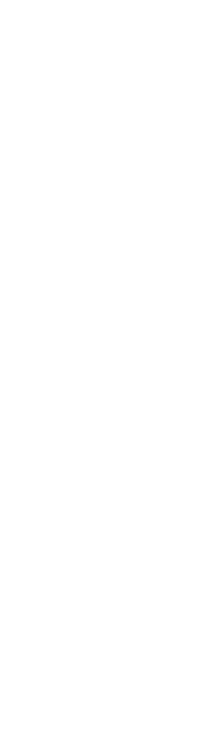 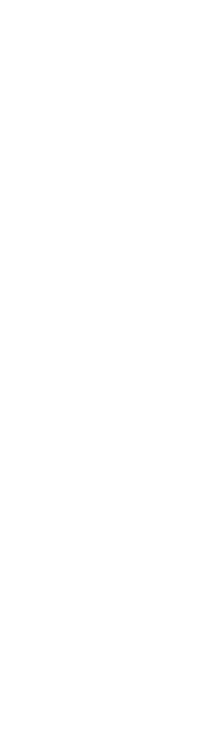 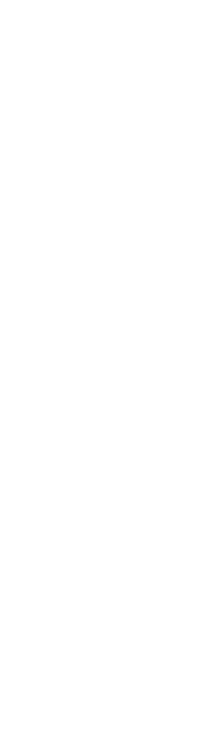 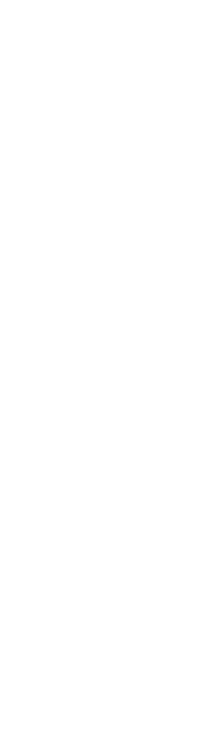 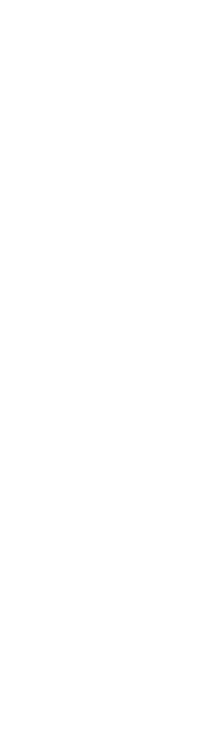 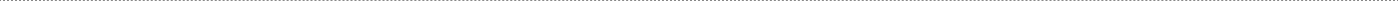 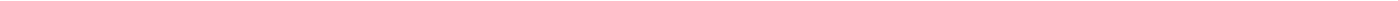 10
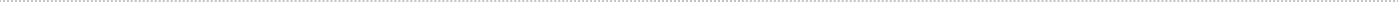 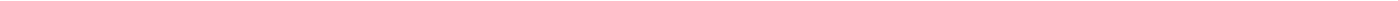 A
8
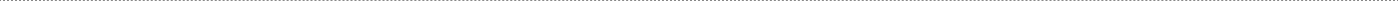 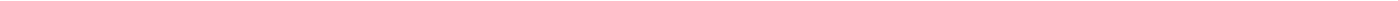 6
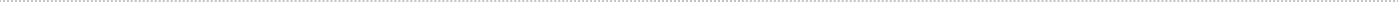 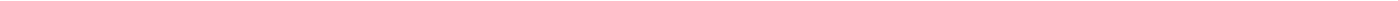 B
C
4
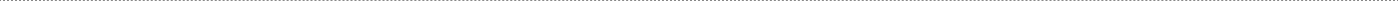 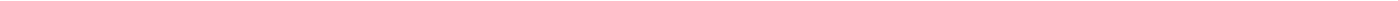 2
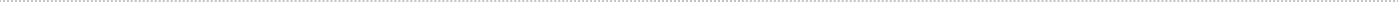 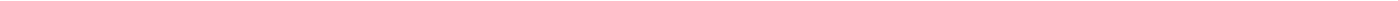 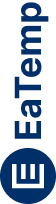 0
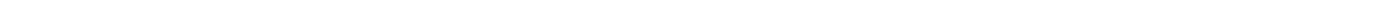 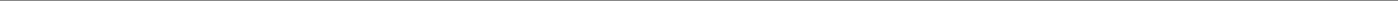 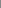 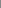 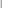 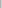 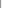 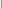 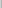 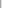 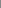 2015
2016
2017
2018
2019
2020
2021
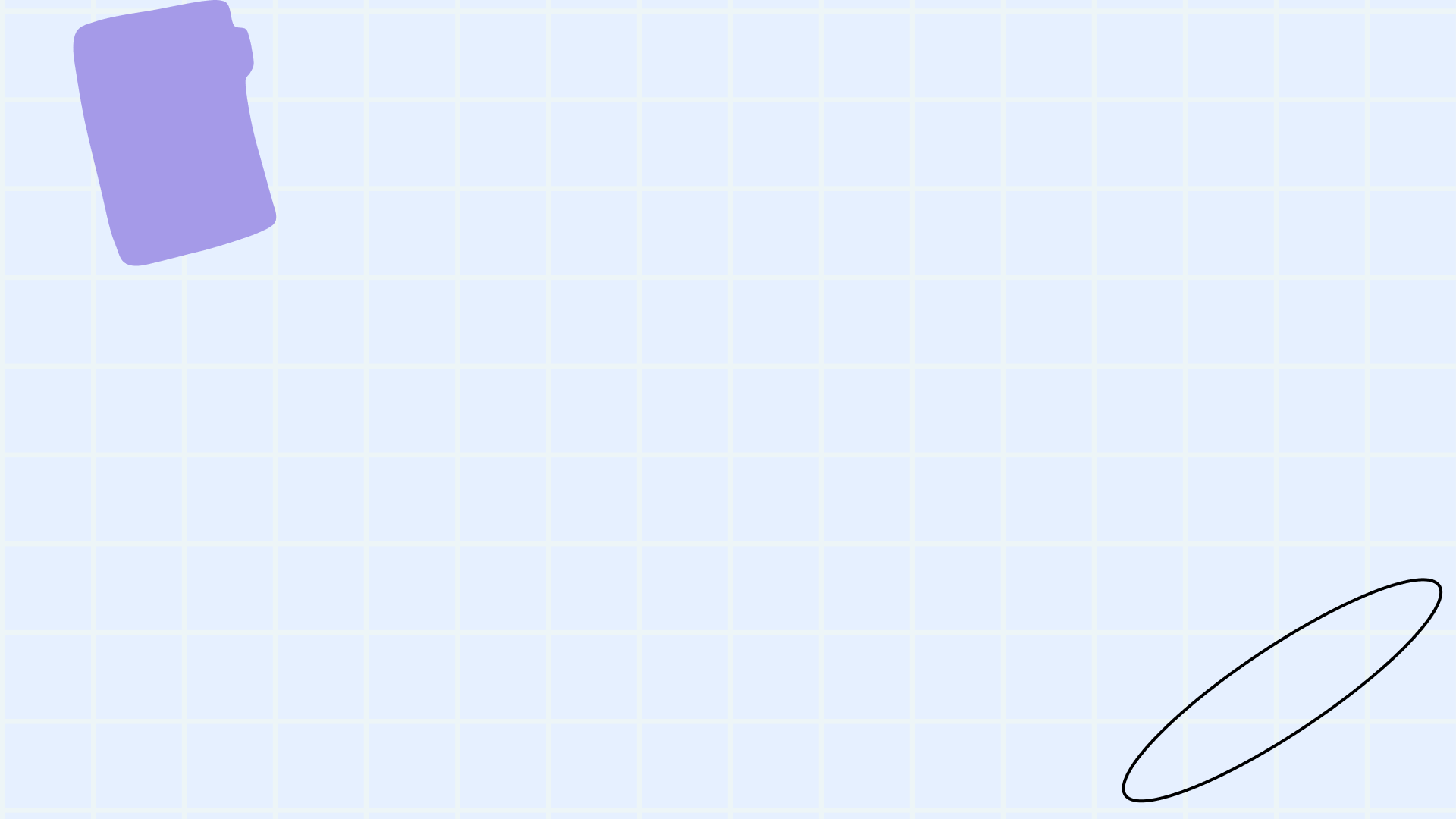 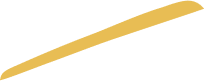 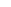 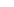 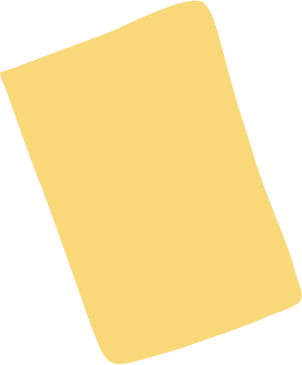 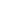 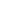 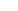 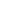 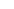 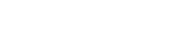 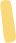 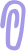 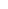 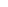 The Teamn
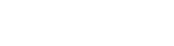 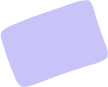 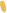 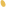 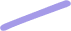 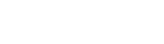 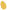 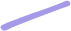 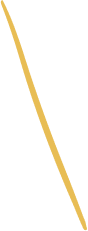 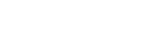 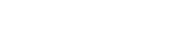 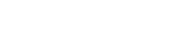 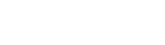 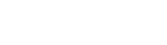 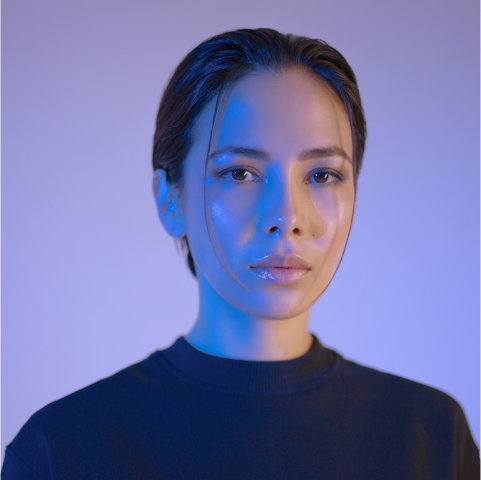 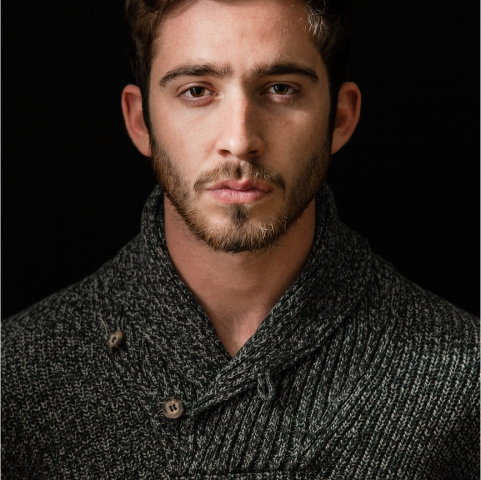 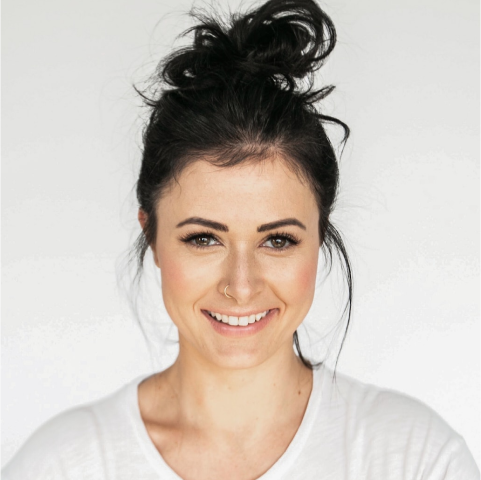 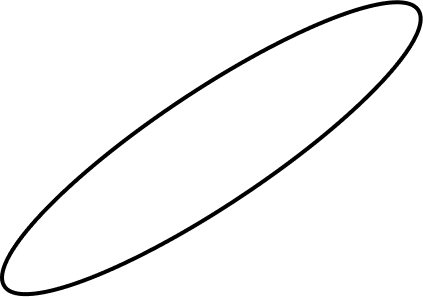 Eldruin
Elementalen
Lunaria
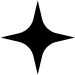 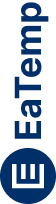 The Fire Mage
The Guardian
The Moon Priestess
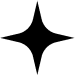 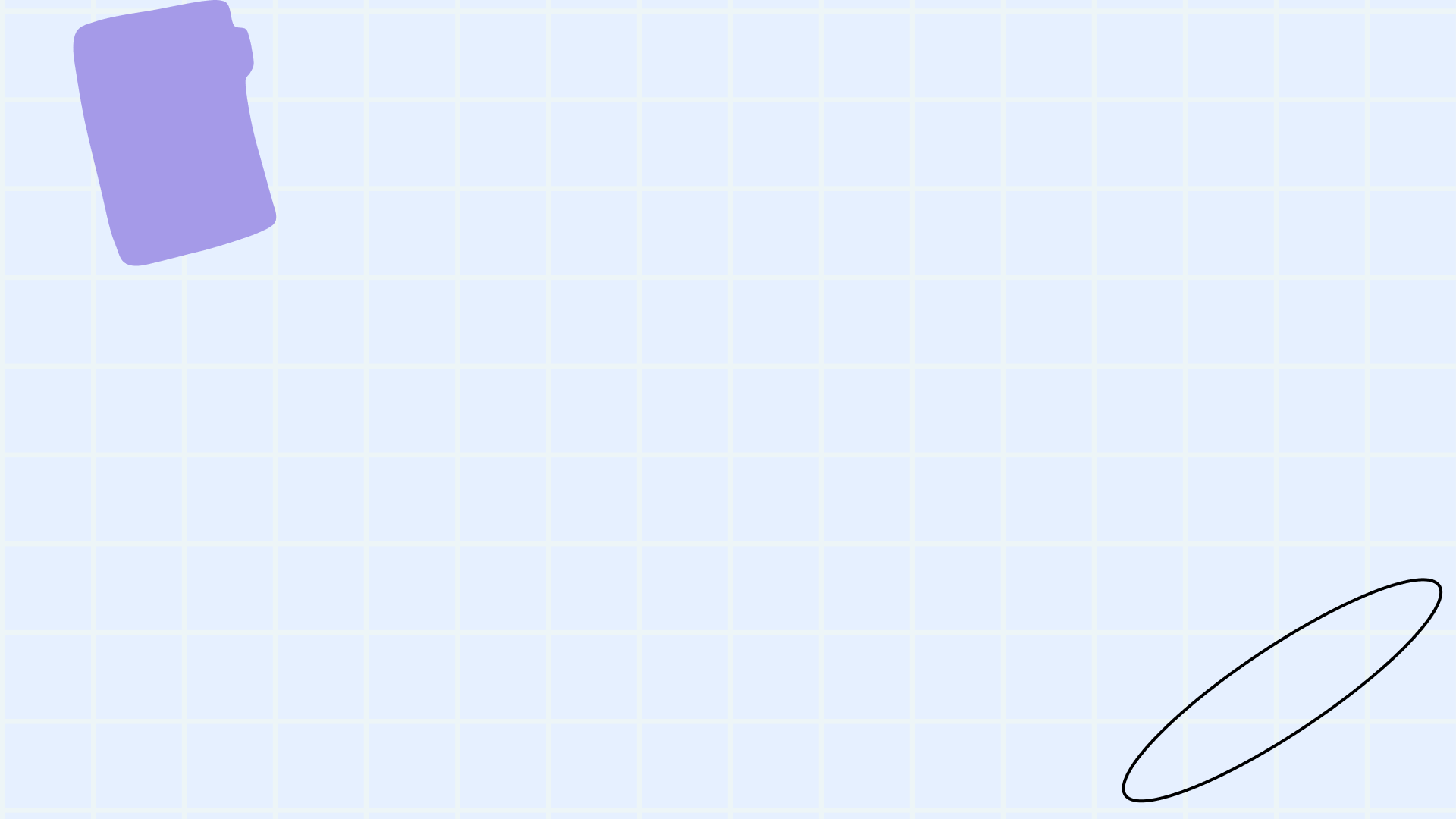 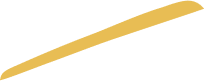 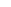 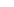 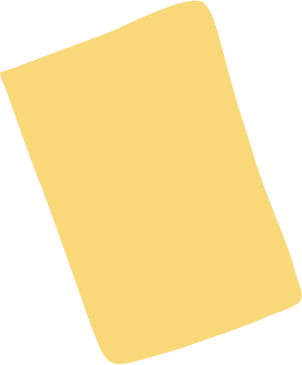 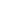 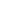 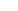 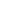 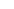 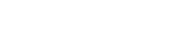 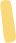 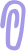 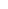 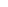 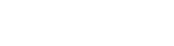 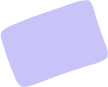 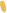 The Organization
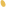 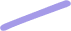 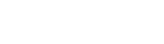 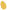 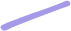 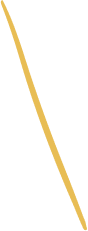 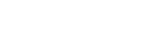 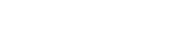 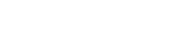 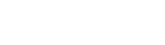 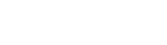 Chloe Ng
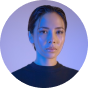 The Mage
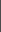 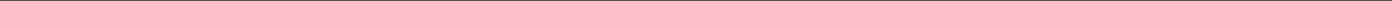 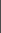 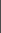 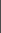 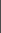 Valtorin
Aurielle
Theronis
Dariana
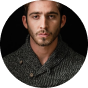 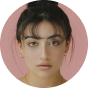 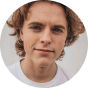 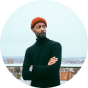 The Assassin
The Priestess
The Warrior
The Shaman
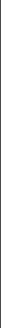 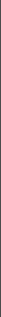 Lucian
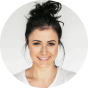 Elvina
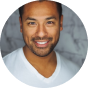 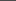 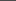 The Conjurer
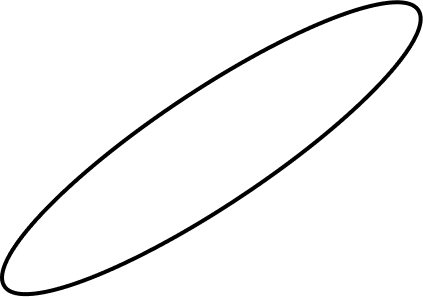 The Oracle
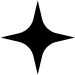 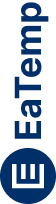 Cedric
Seraphina
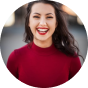 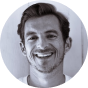 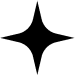 The Timekeeper
The Lightbringer
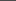 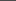 To download more editable chart, click here
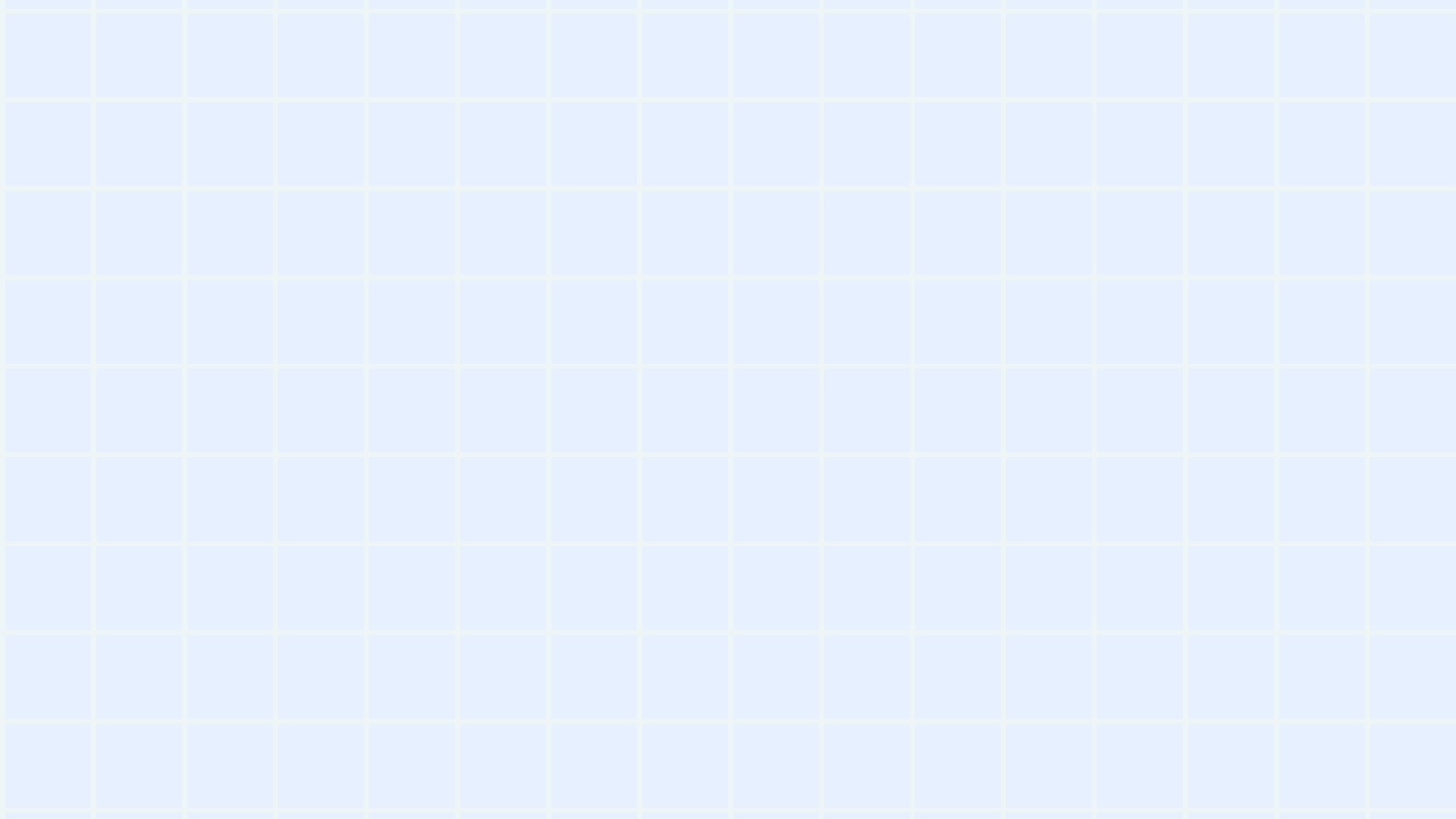 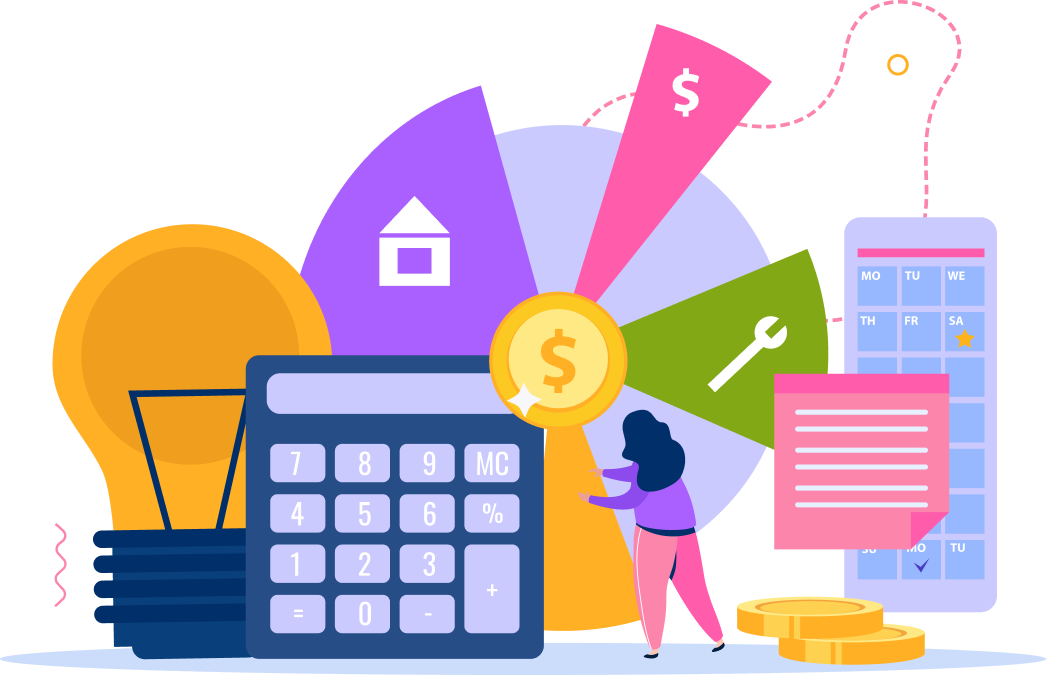 Thank you for
choosing EaTemp
We offer free and high-quality slides templates for your presentations. We appreciate you choosing us and hope our templates have been helpful. 
As a new website, we rely on your support to grow, so please help us by sharing our site with your friends and colleagues.
Credit | Image: Unsplash
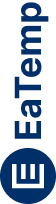